QHora-321/322により実現できること
デフォルト設定が少なく、柔軟に設定が可能
WAN/LANおよび複数ポートのバインディングを完全にユーザー定義できるため、ルータをネットワーク要件に適合させることができます。
複数のVPN展開
より高速なポート速度により、データスループットを大幅に向上
基本的なポート速度は2.5GbE、QHora-322では最大10GbEをサポート
QuRouterの
進化による
ユーザー体験の向上
柔軟でわかりやすいQuRouter
関連する設定を同じ機能ページに統合
ステータスとインターフェースの設定を同じページで確認可能
スイッチのデザインコンセプトを盛り込む
ソフトウェア定義ルーティングの可能性を高める
様々な使用シーン
IoT – エッジデバイスは異なるネットワークで分離され、互いに独立しています
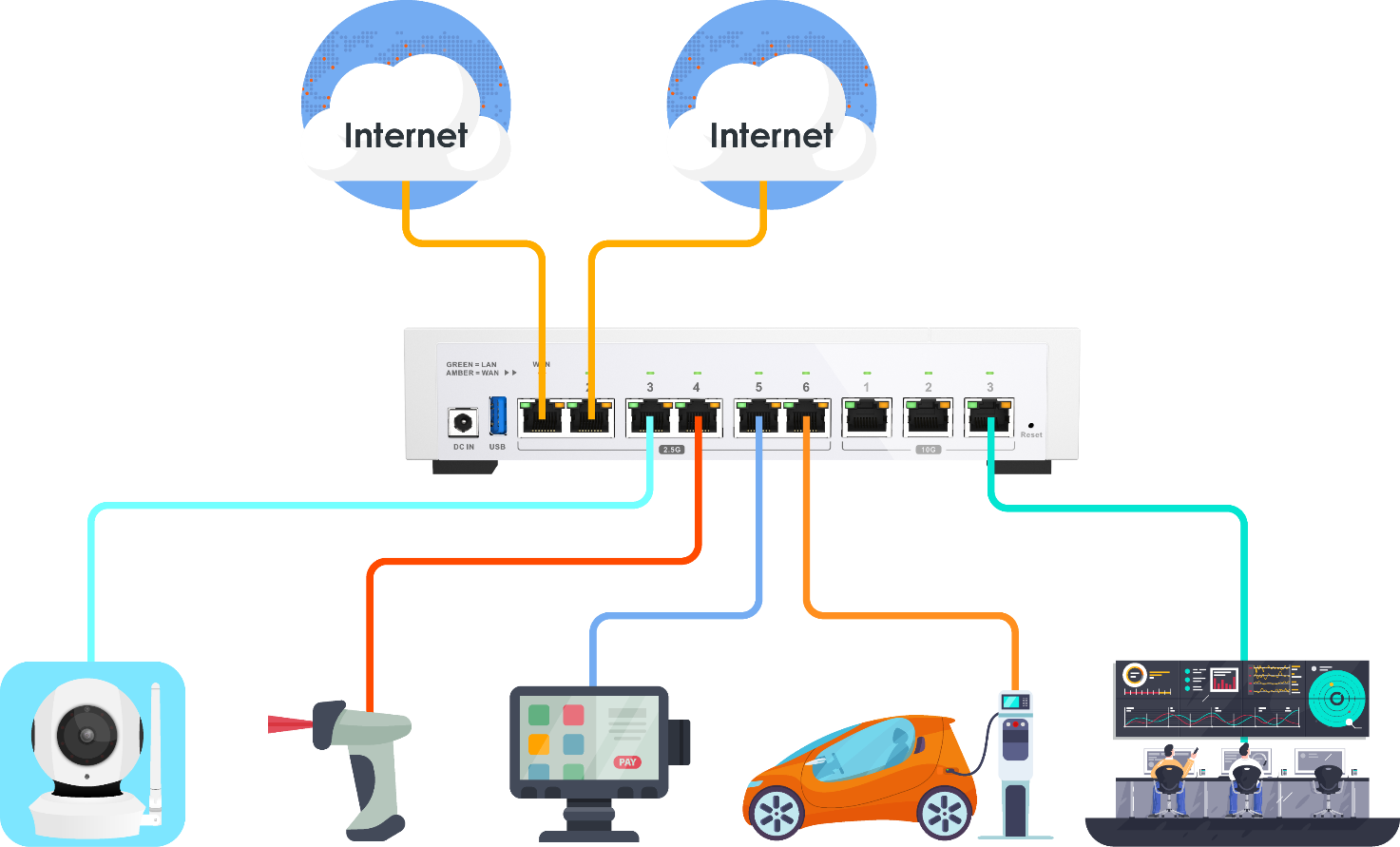 バックアップ用
20MbpsのISP 2
マスター用
60MbpsのISP 1
ルーターに直接接続できるエッジデバイスが少ない
デバイスごとに目的が異なるため、IoT デバイスごとに独立したネットワークが必要
完全に独立したネットワークで、VLANやBridgeの設定を行う必要がない
モニタデバイス192.168.200.100
IPカメラ
192.168.1.100
バーコードスキャナー192.168.10.150
PoS
192.168.30.130
充電パイル192.168.111.50
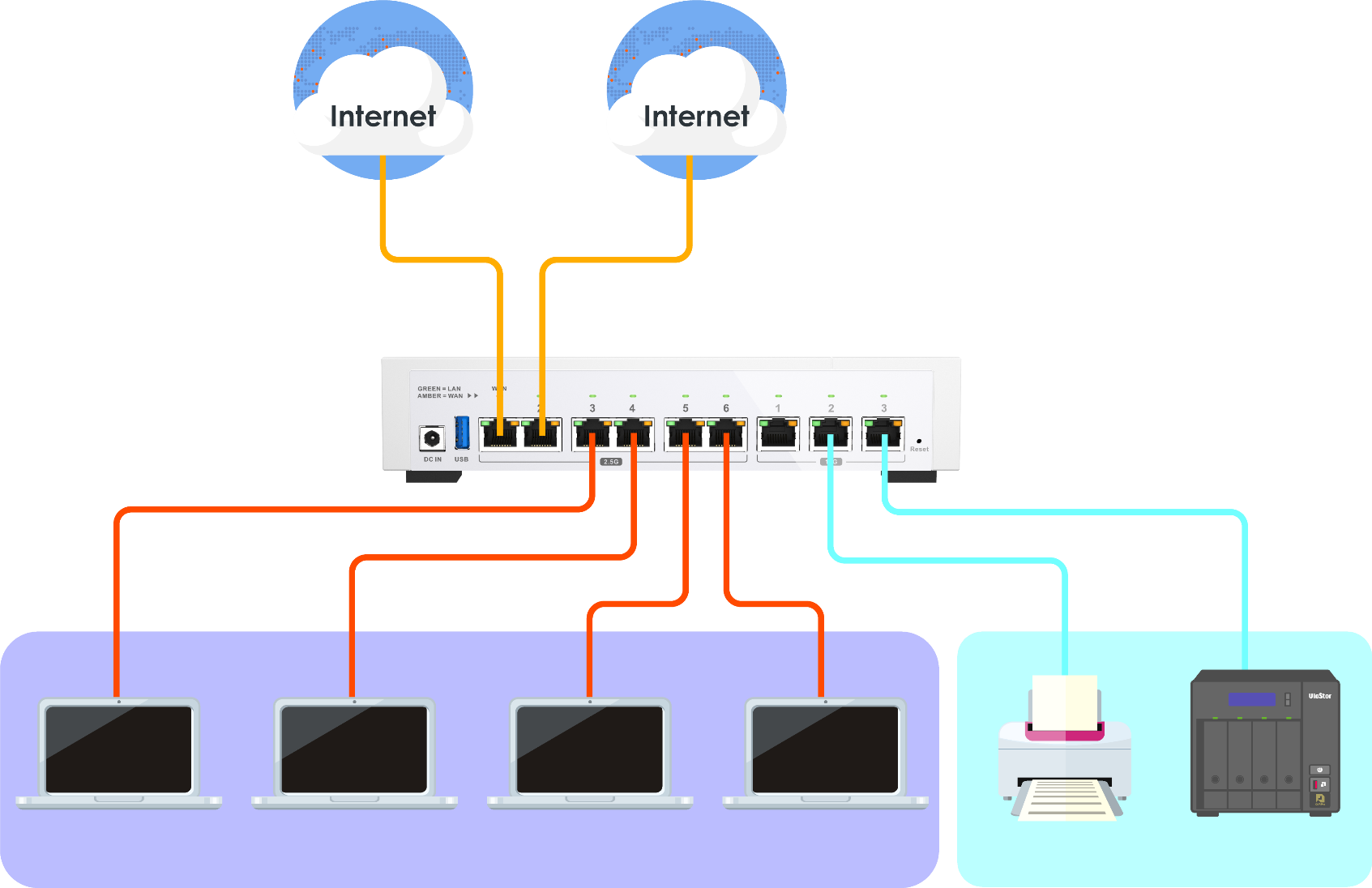 SOHO/SB – 同一サブネット内のエッジデバイスが少なく、スイッチやAPを追加する必要がない場合
マスター用
60MbpsのISP 1
バックアップ用 20MbpsのISP 2
エッジデバイスが少なく、直接ルーターに接続可能
同一サブネットネットワークを割り当てるために複数の物理インターフェースを接続する必要がある
バックアップ用としてデュアルWANが必要
192.168.1.40
192.168.1.30
192.168.1.10
192.168.1.20
192.168.2.150
192.168.2.160
社員ネットワーク
オフィスデバイス
従業員ネットワーク: 192.168.1.x 
オフィスデバイスネットワーク: 192.168.2.x
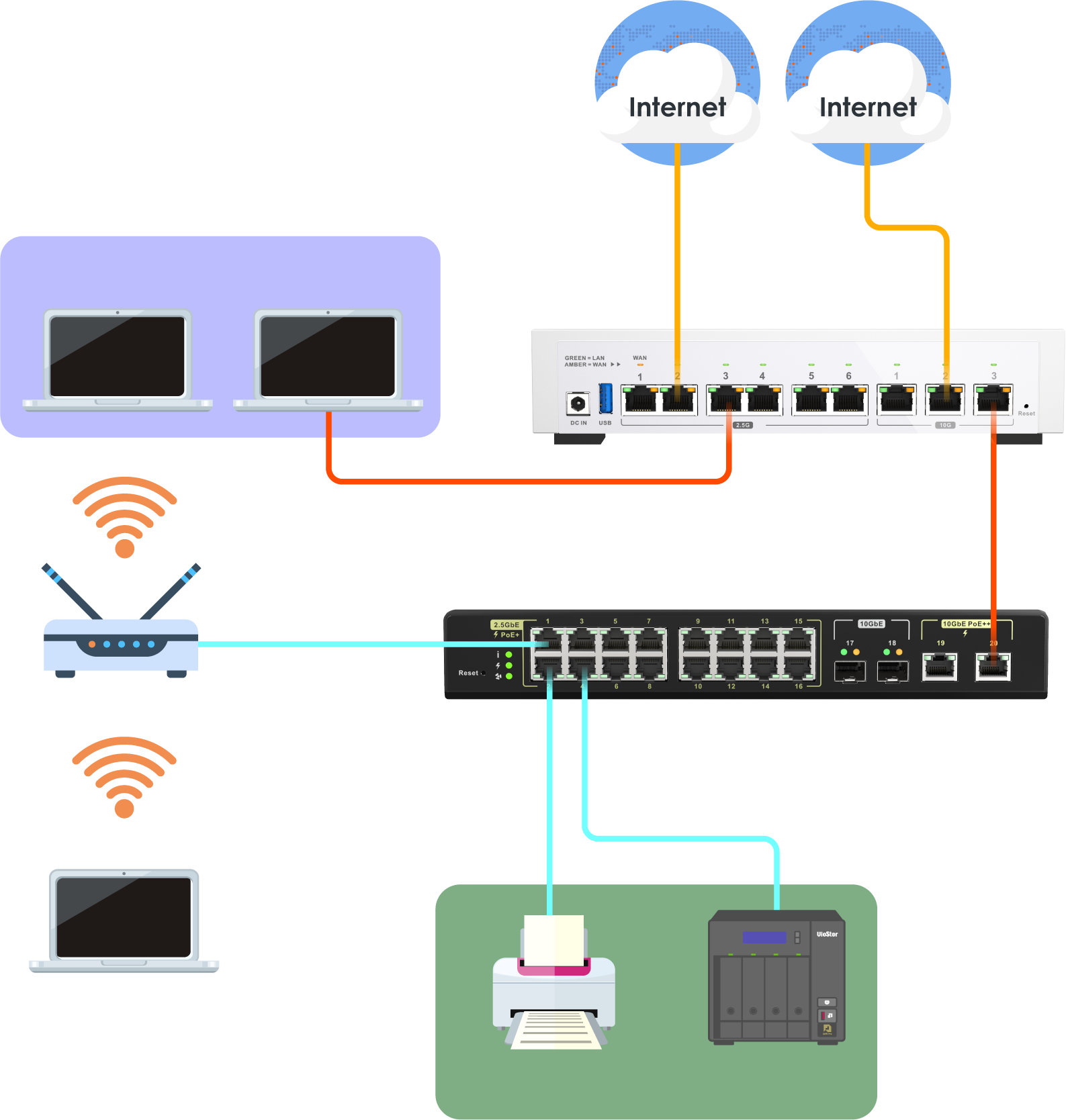 SB – 従業員とゲストのネットワーク、独立性とワイヤレスの必要性
建物へのバックボーンネットワーク
10MbpsのISP
社員ネットワーク
192.168.120.110
192.168.120.120
VLANを使用して異なるネットワークに分離
APを展開してゲストネットワークを提供するには、さらにPoEスイッチが必要
負荷分散とバックアップのためにデュアルWAN展開が必要
タグ10 タグ20 タグ30
PVID 20
PVID 20
社員のSSID
タグ20 タグ30
PVID 30
ゲストSSID
オフィスデバイス
192.168.130.100
オフィスデバイスVLAN10: 192.168.110.x
従業員ネットワークVLAN20: 192.168.120.x
ゲストネットワークVLAN30: 192.168.130.x
ゲストネットワーク
192.168.11020
192.168.110.10
ISP1
ISP2+VPN
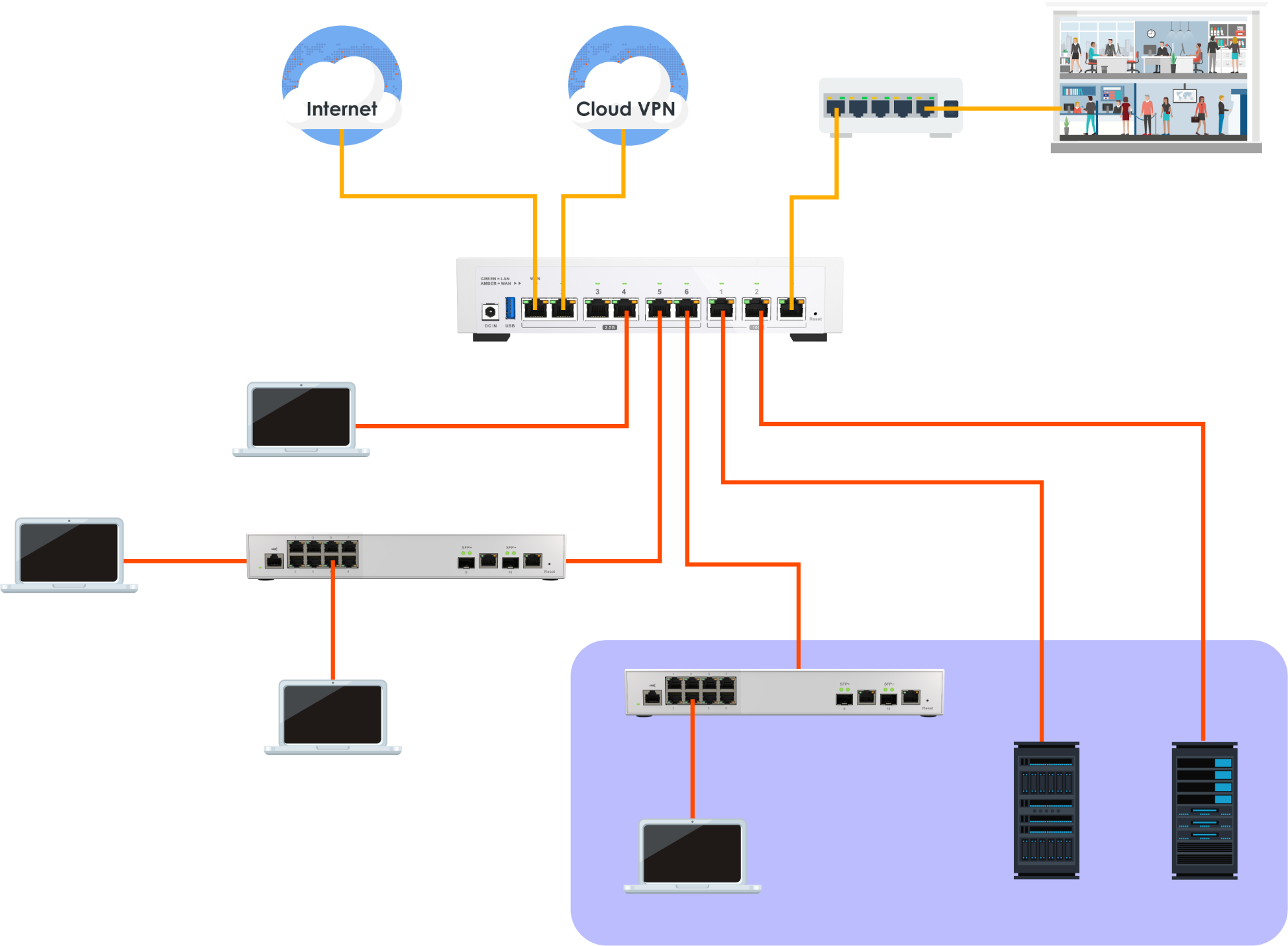 SMB/MB – 本社と支社間のネットワーキング
本社
タグ40
本社と支社間の接続/負荷共有/バックアップ要件がある
複数のVLANを導入する場合、本社のネットワークについても考慮する必要がある
特定のサービス利用時のルーティングを管理する必要がある
PVID 40
PVID 10
192.168.140.100
PVID 10
PVID 30
タグ20
タグ30
タグ10
192.168.130.20-23
PVID 20
PM部門
192.168.120.30-33
PVID 10
営業部門
開発部門VLAN10: 192.168.110.x 
営業部門VLAN20: 192.168.120.x
PM部門VLAN30: 192.168.130.x
IT部門VLAN40: 192.168.140.x
192.168.110.40-45
192.168.110.10
192.168.110.20
開発部門
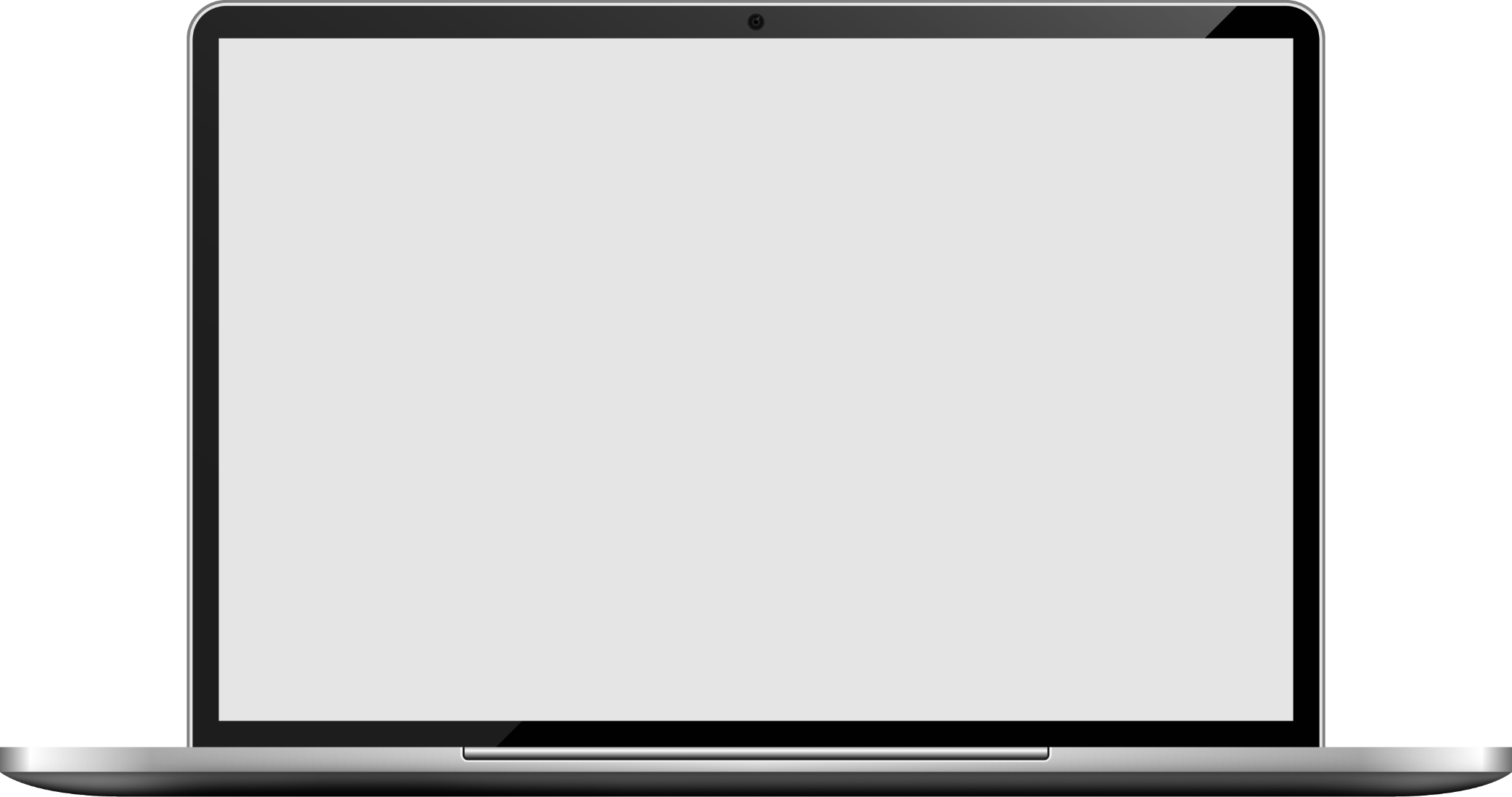 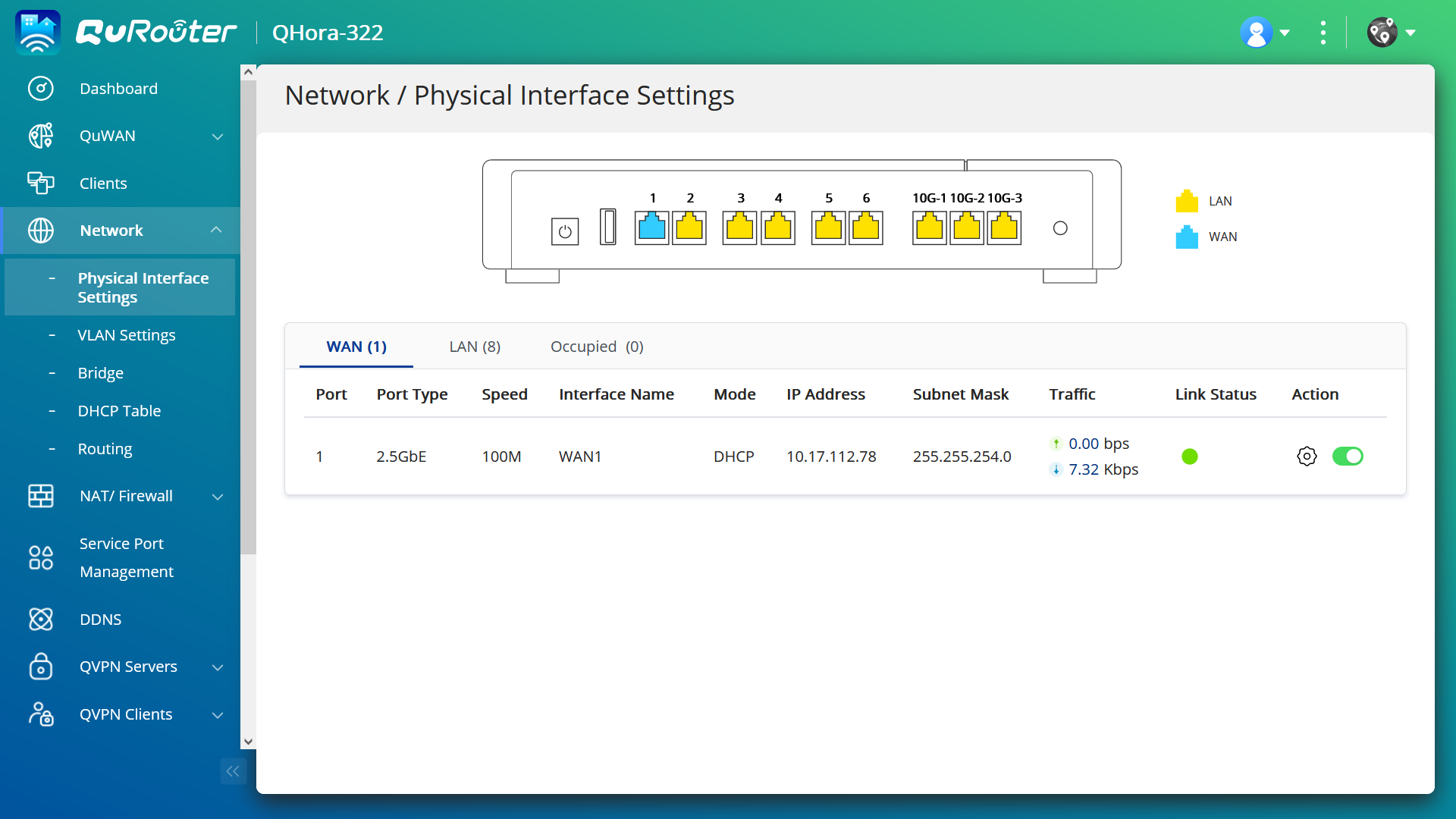 操作画面の
紹介
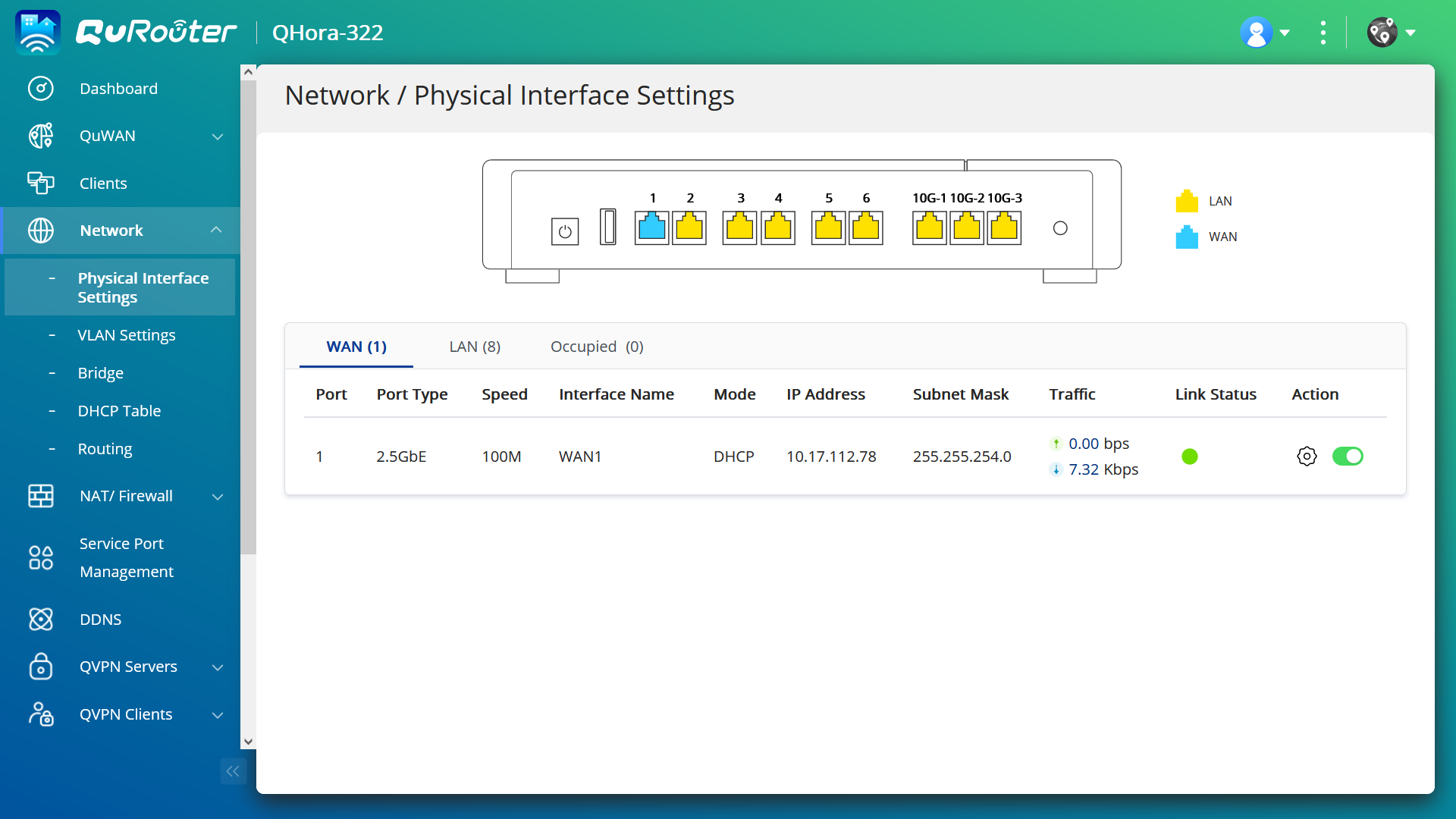 物理インターフェース
設定 - ダッシュボード(WAN)
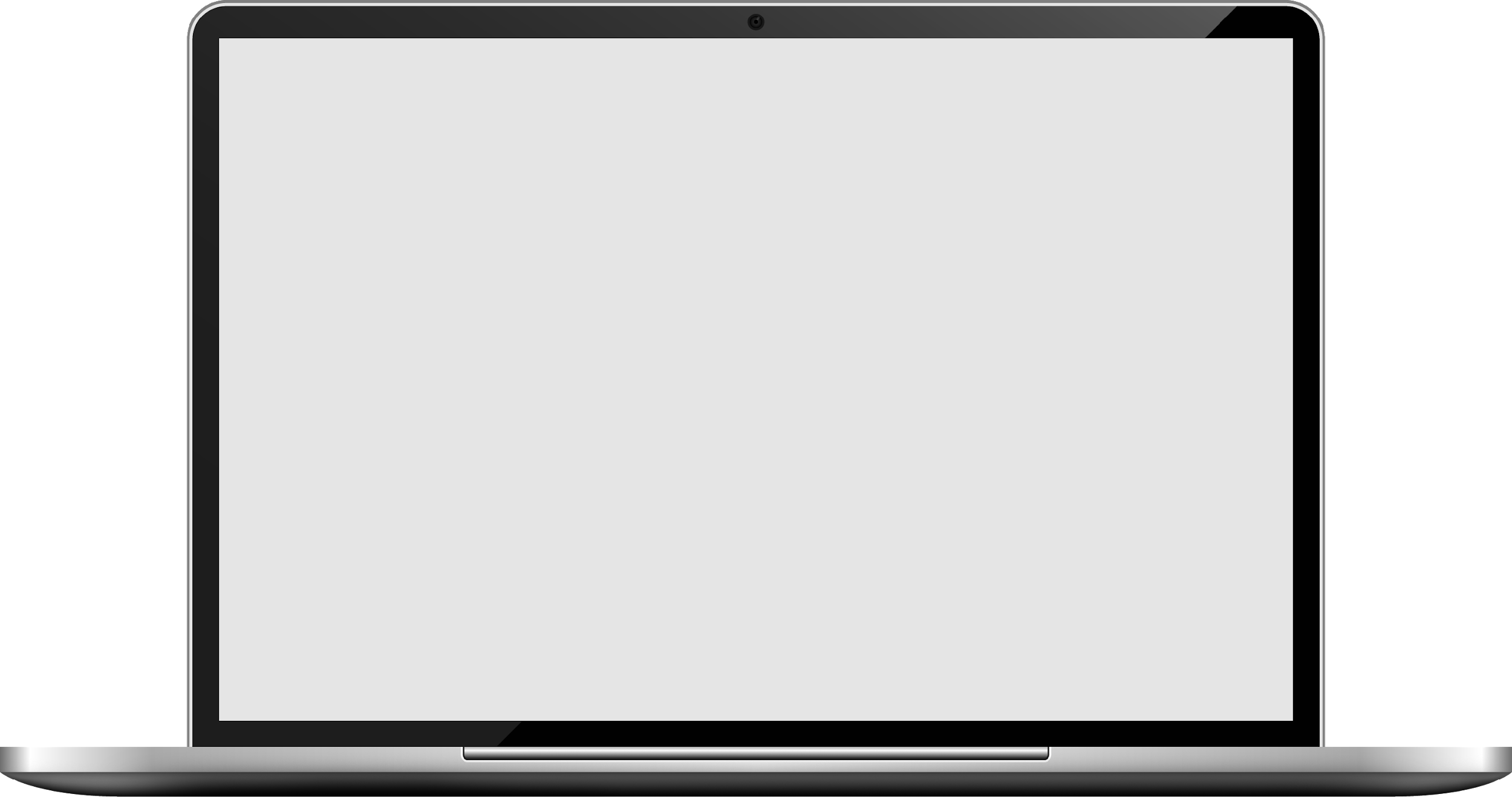 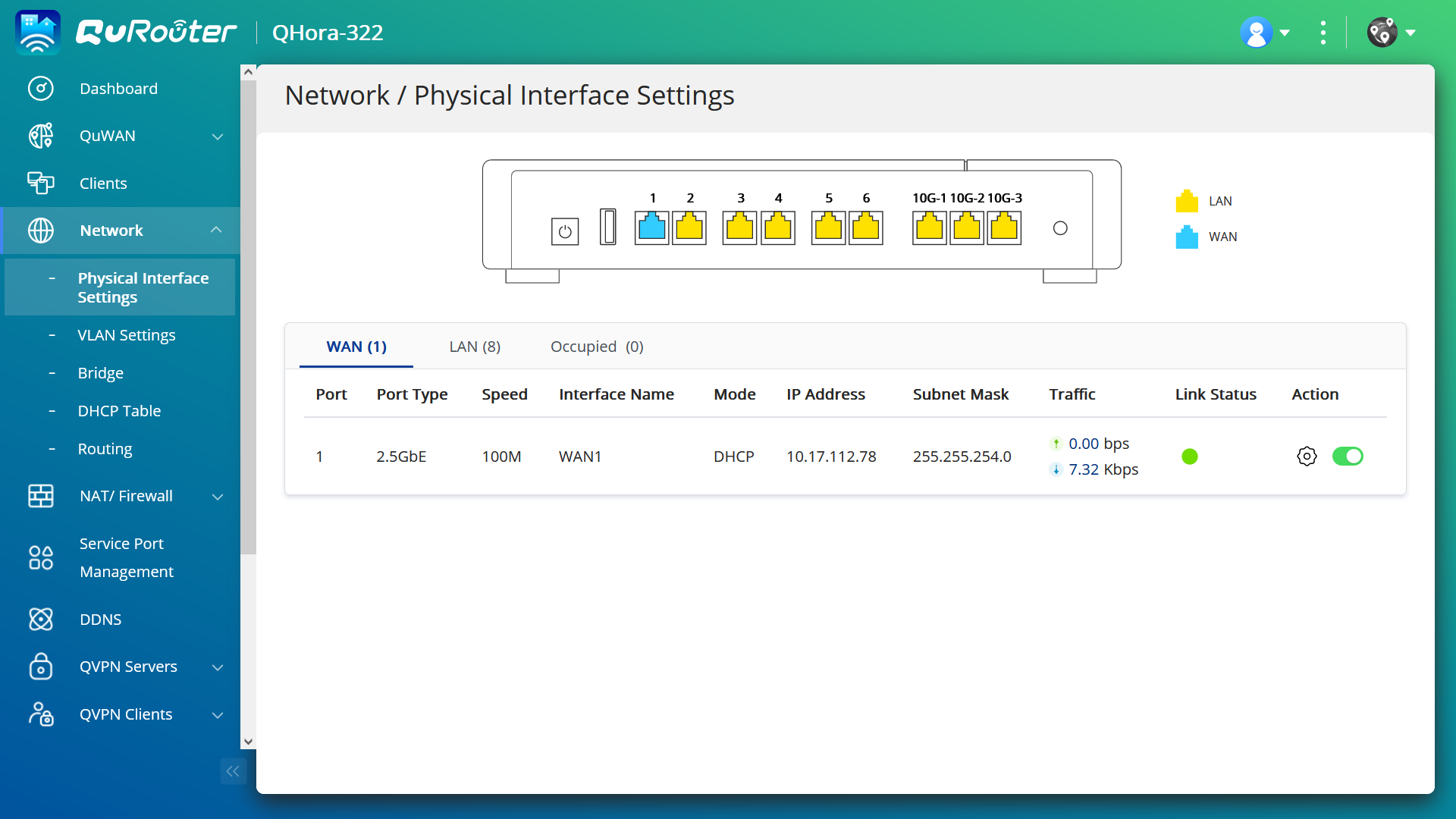 物理インターフェース
設定 - ダッシュボード (LAN)
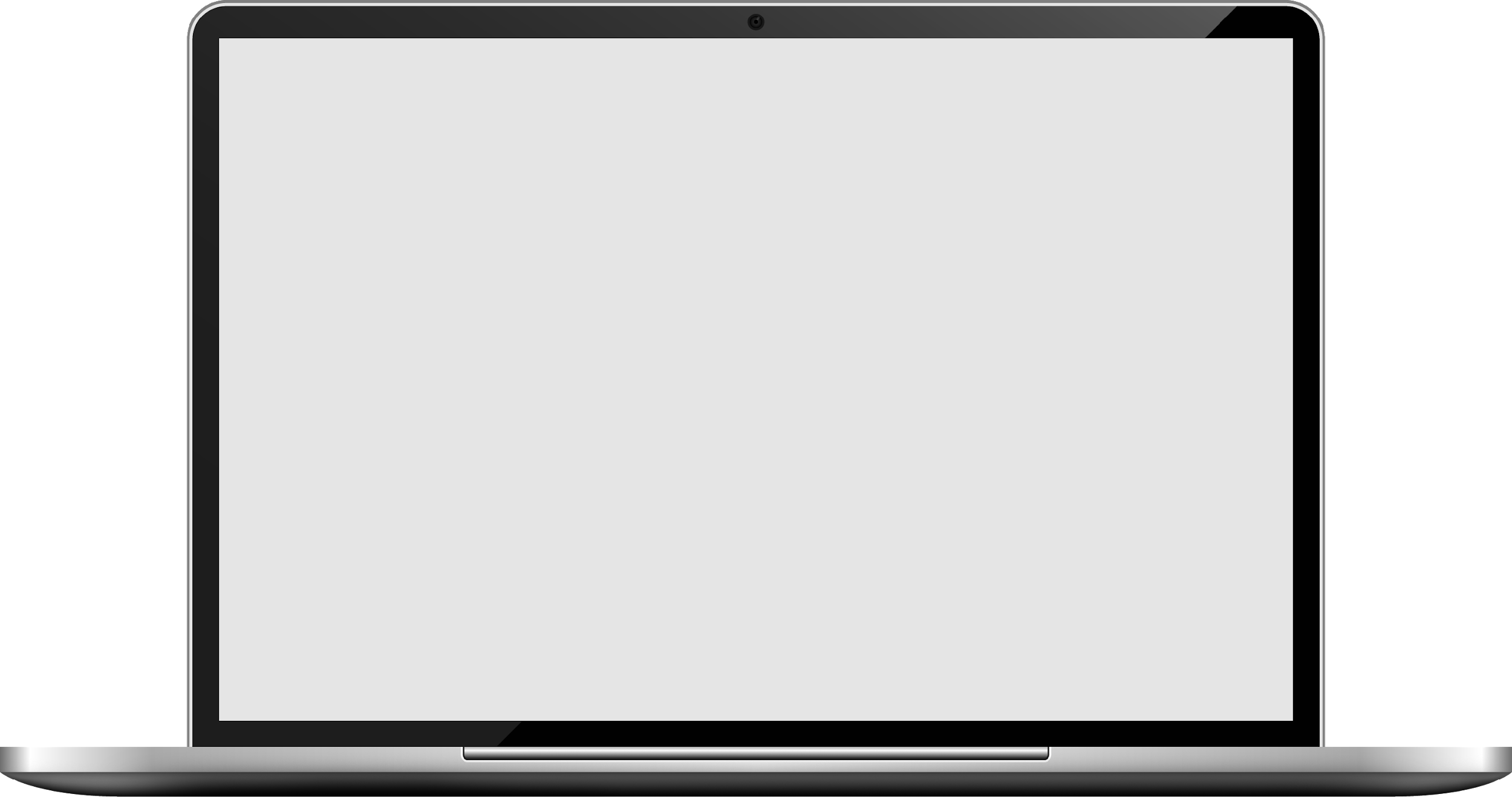 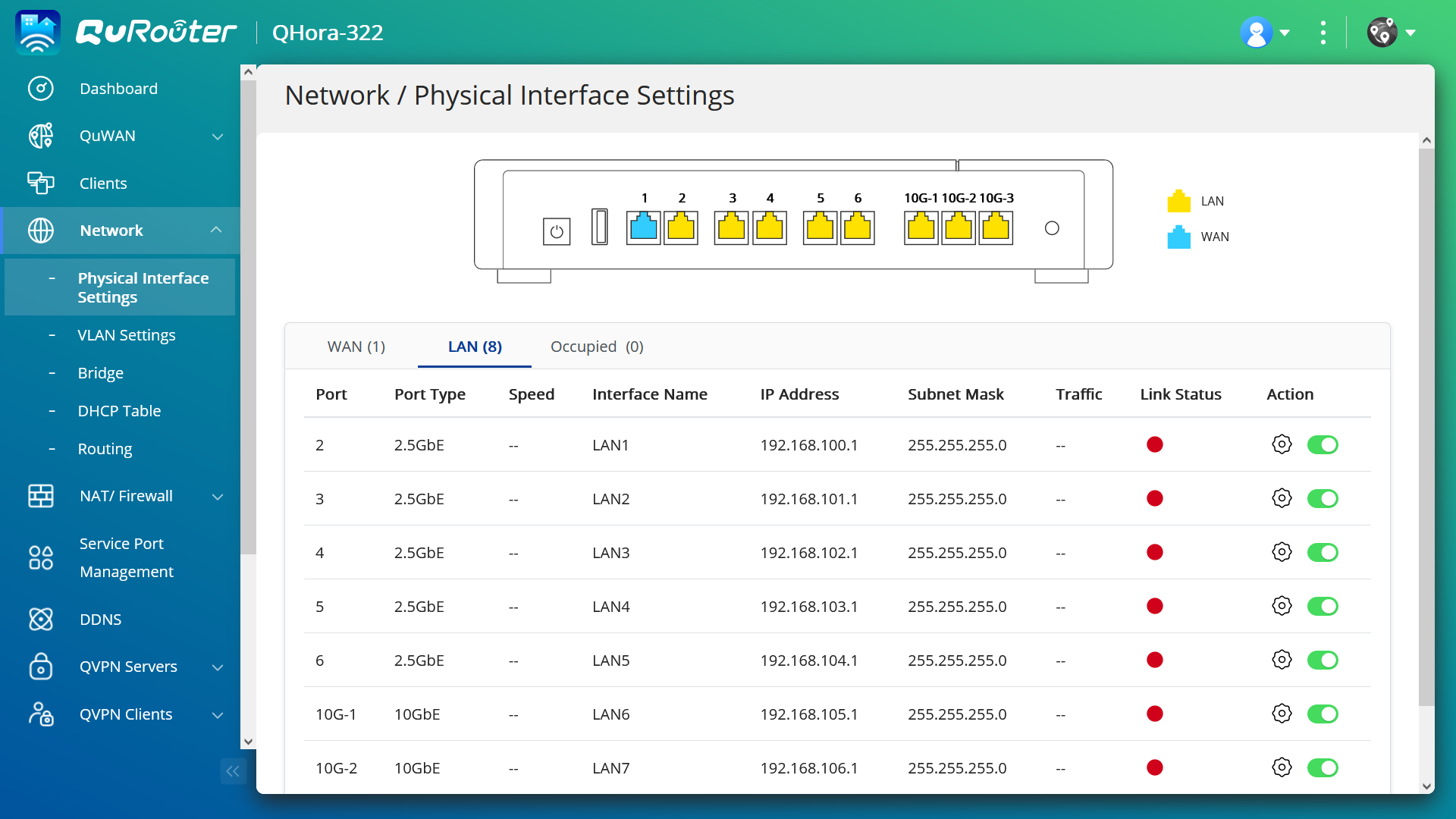 VLAN設定ダッシュボード
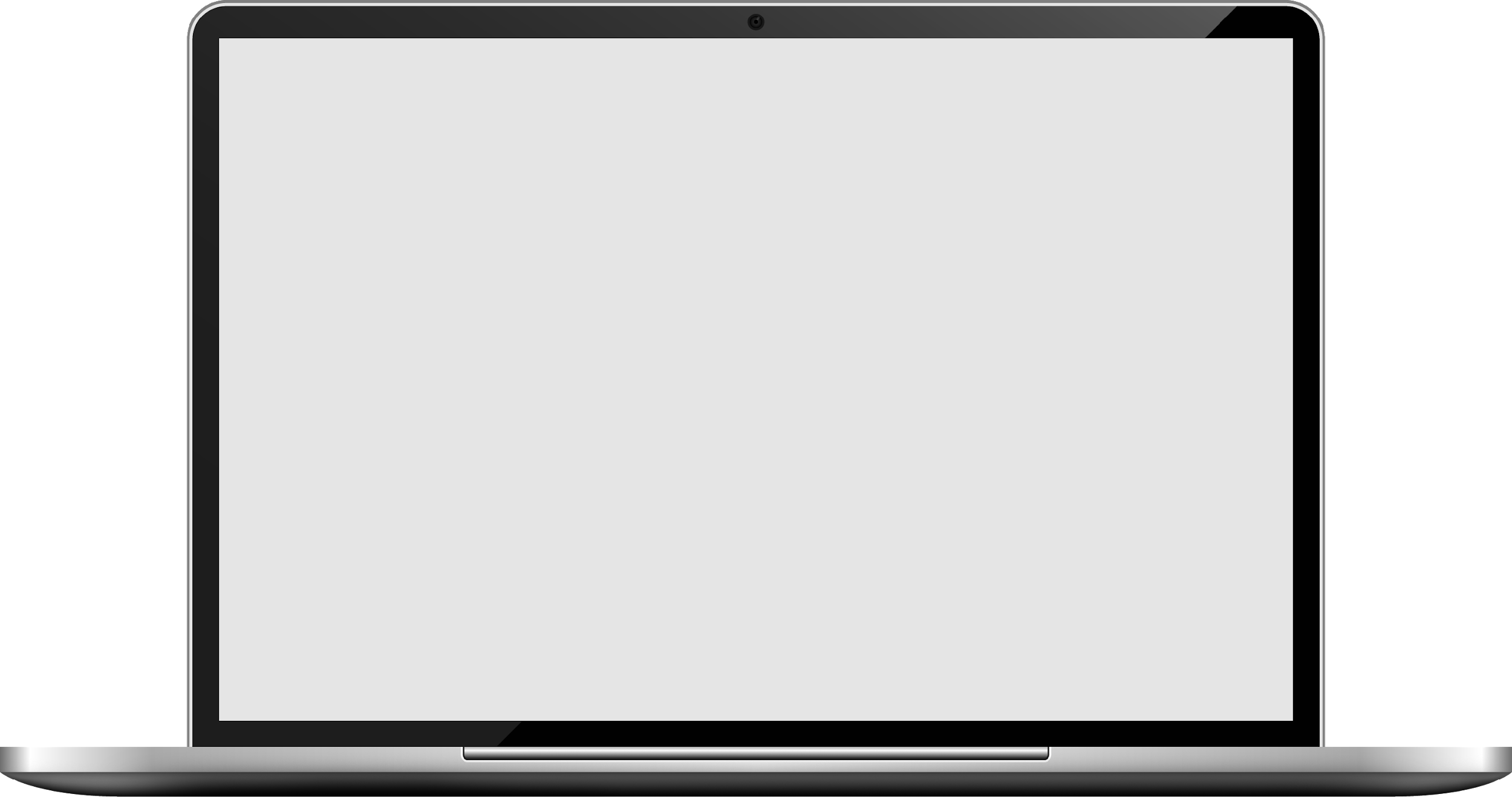 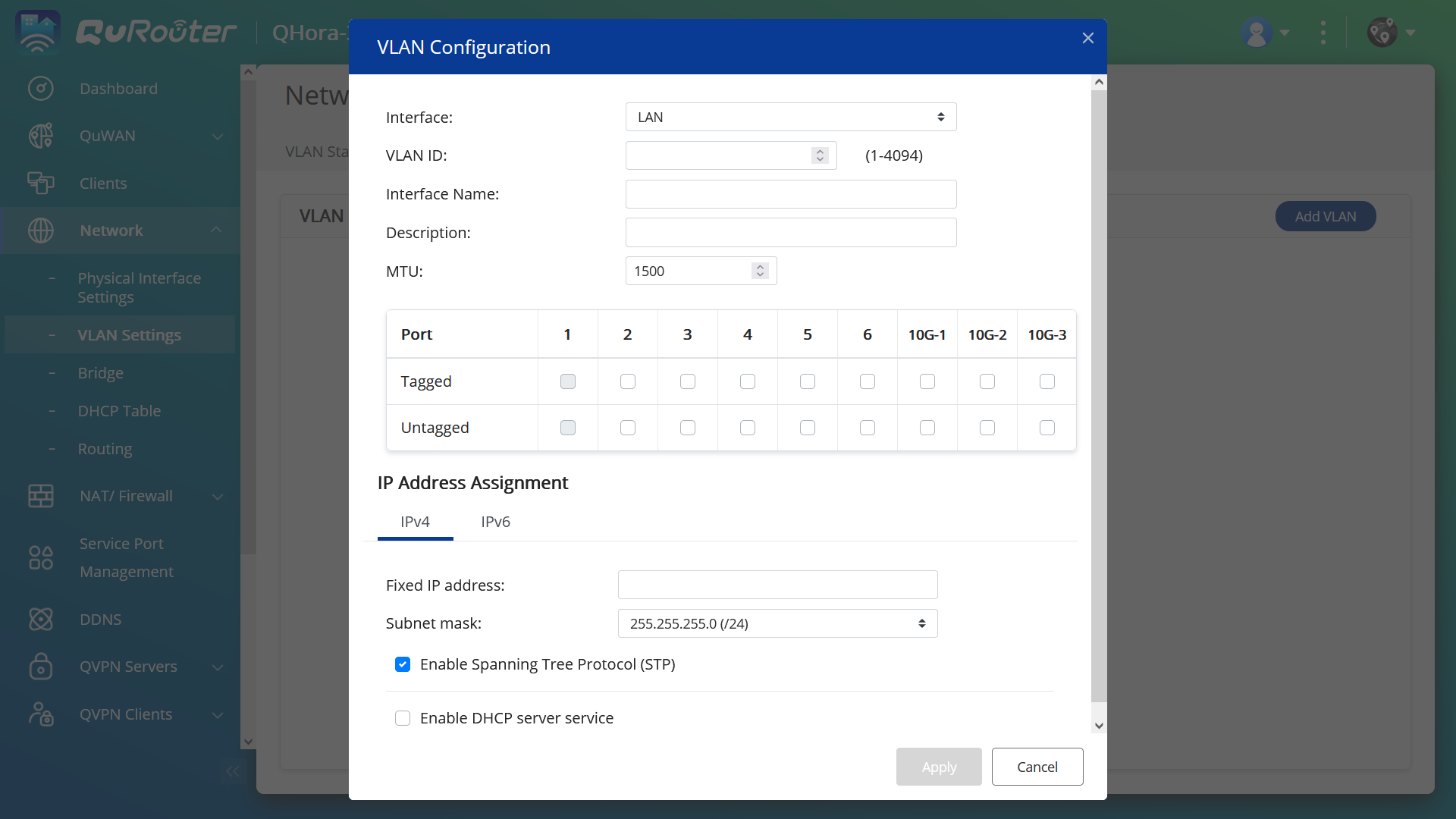 ブリッジ設定ダッシュボード
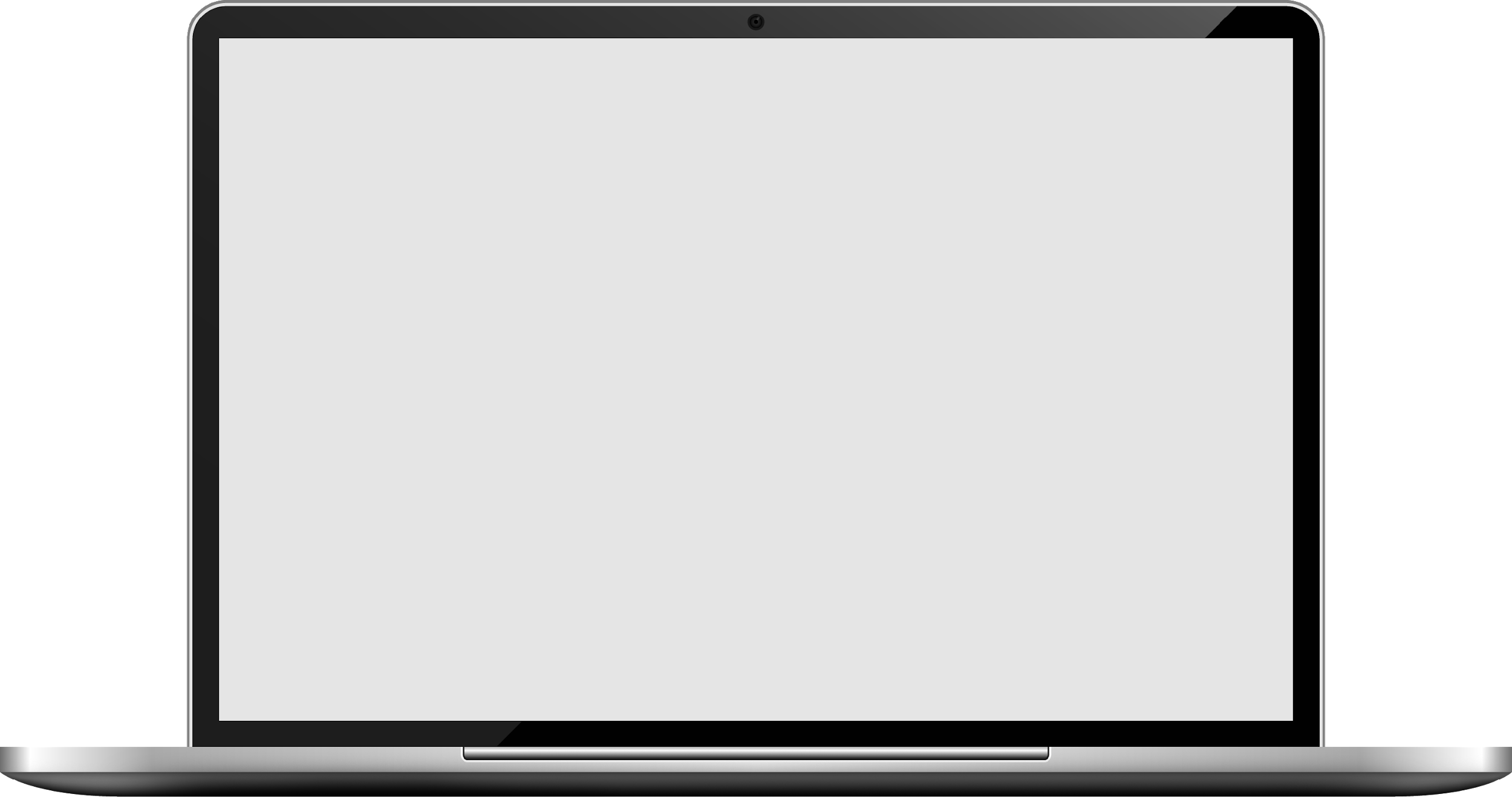 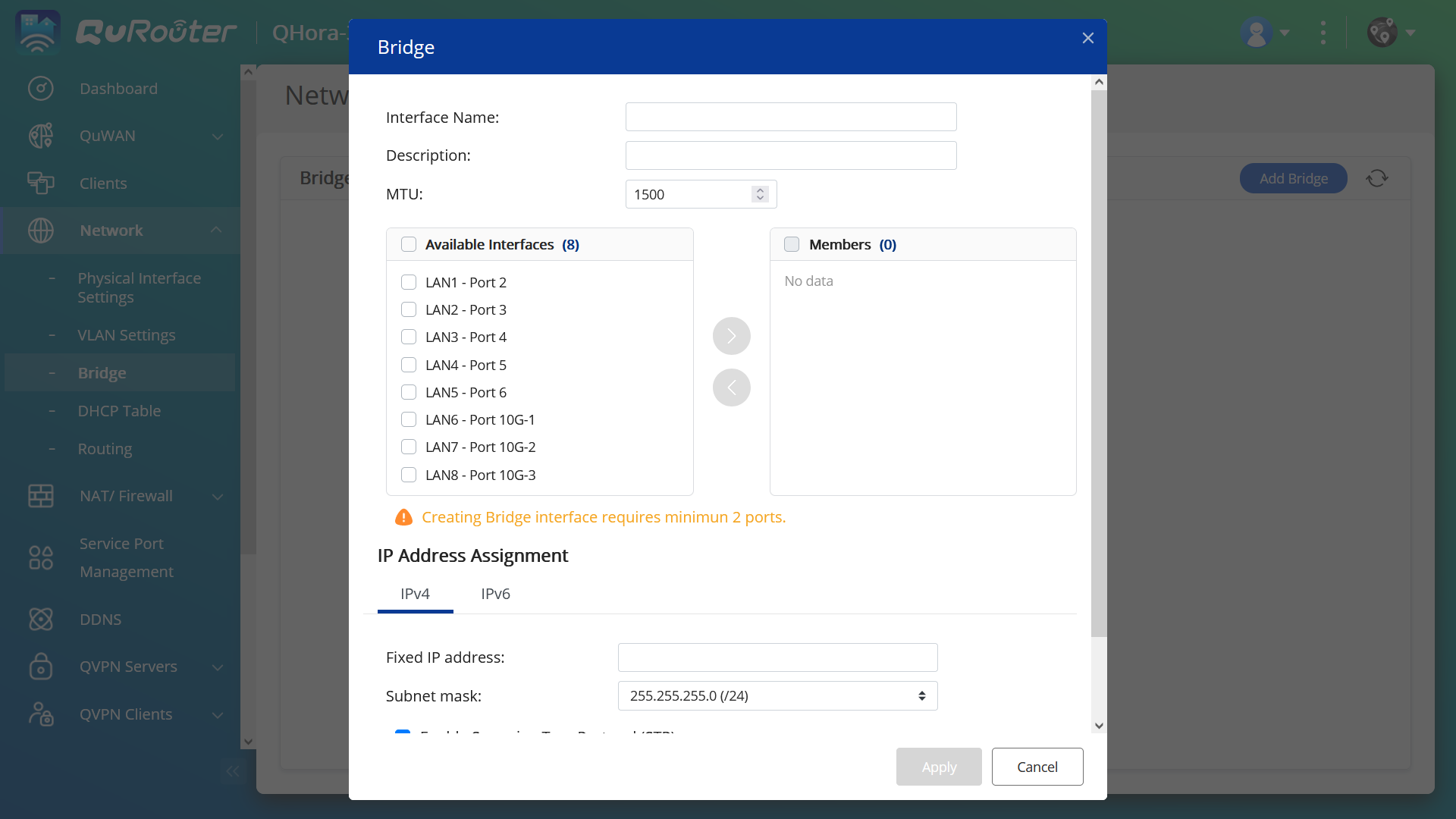 QuWANで
複数拠点の接続を
容易に
SMBにおいて、チェーン店同士が安全に接続することは重要なテーマです
SMB
チェーンストア
複数の店舗と本社との接続が常に機能していることを確認する必要があり、セキュリティも問題です
高いネットワーク性能は必要なく、通常はPOSが本社と接続できることを確認し、データの同期とバックアップを行います
複数のデバイスを一元管理することが重要です
本社に上位装置を配備する必要があります
地域のハブとなる店舗をセットアップし、本社への負荷分散を支援します
1つまたは2つのオフィスがオフィスイントラネットとして通信する必要があります
オフィスに高速NASストレージデータを持っています
従業員がオフィスネットワークに接続するためのリモートアクセス要件、および接続のセキュリティについて考慮する必要があります
また、在宅勤務の従業員がオフィスネットワークに簡単にアクセスできるようにする方法も検討する必要があります
QHora-321/322は、QNAP QuWANルーターシリーズを充実させます
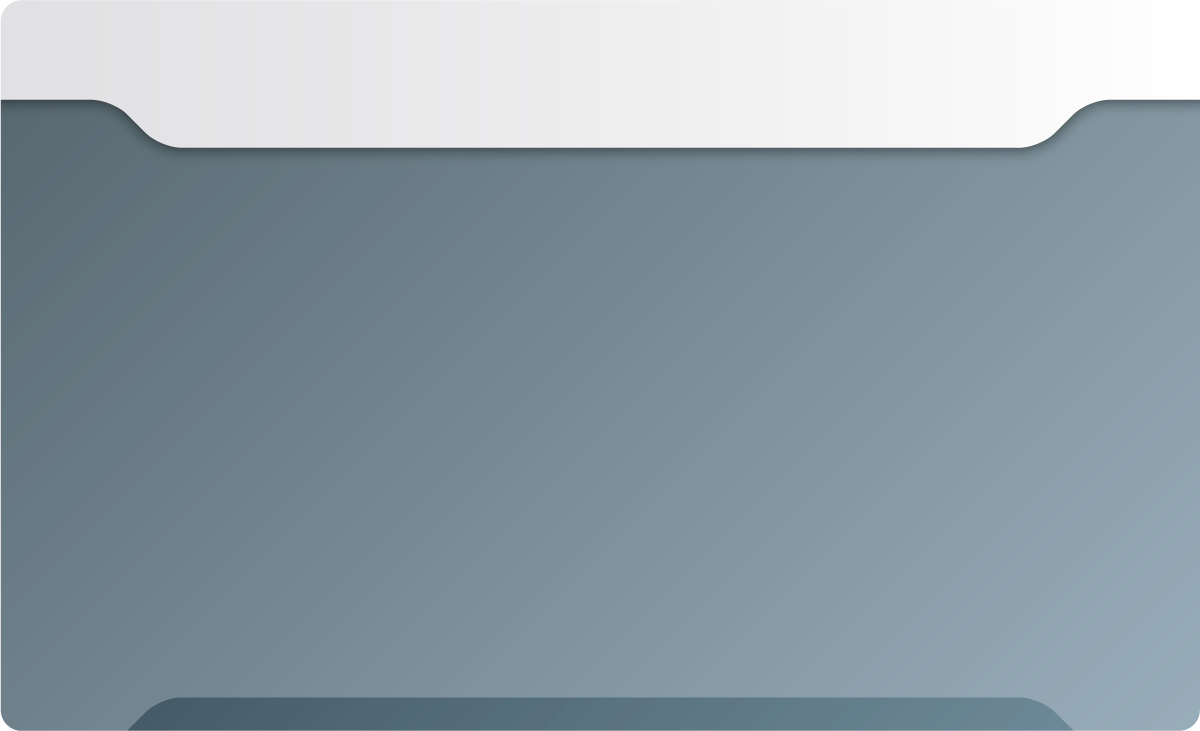 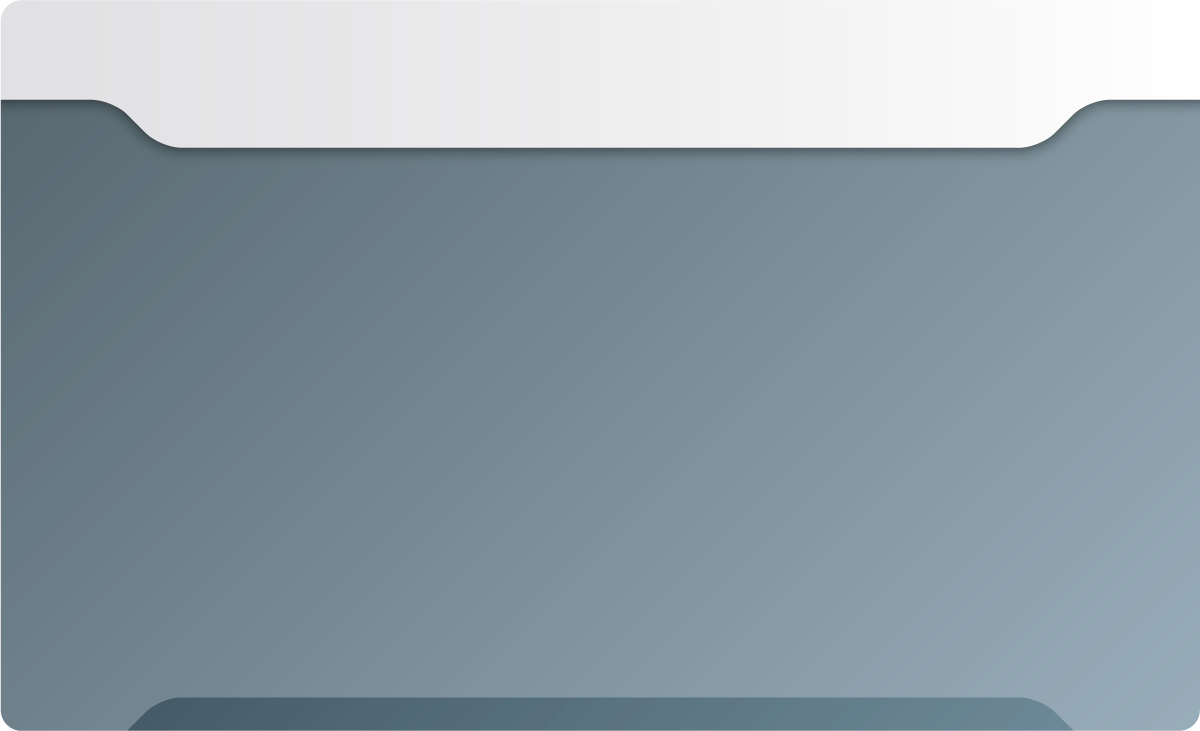 単一SD-WAN高速ルーター展開
複数SD-WAN高速ルーター展開
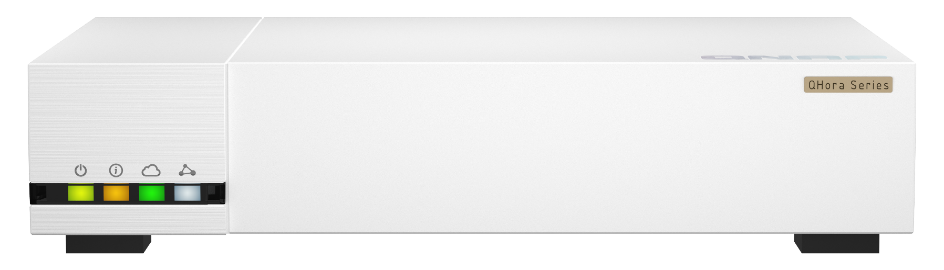 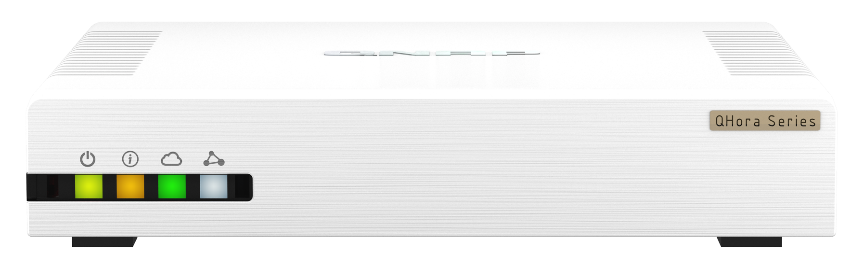 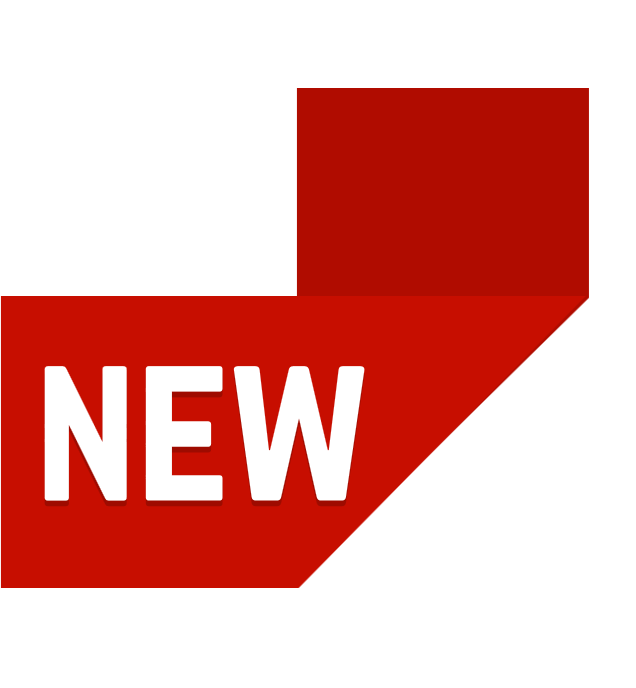 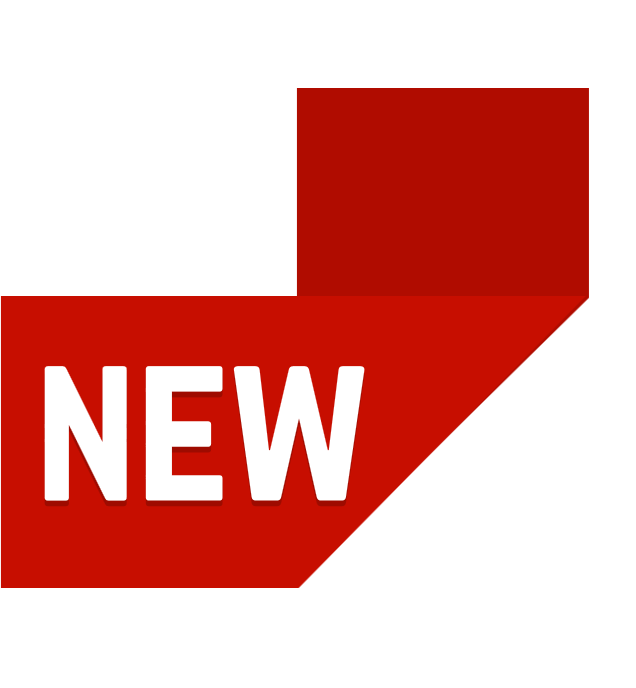 QHora-322 
3 x 10GbE + 6 x 2.5GbERJ45 +
QuWAN ソリューション
QHora-321 
6 x 2.5GbE RJ45 + 
QuWANソリューション
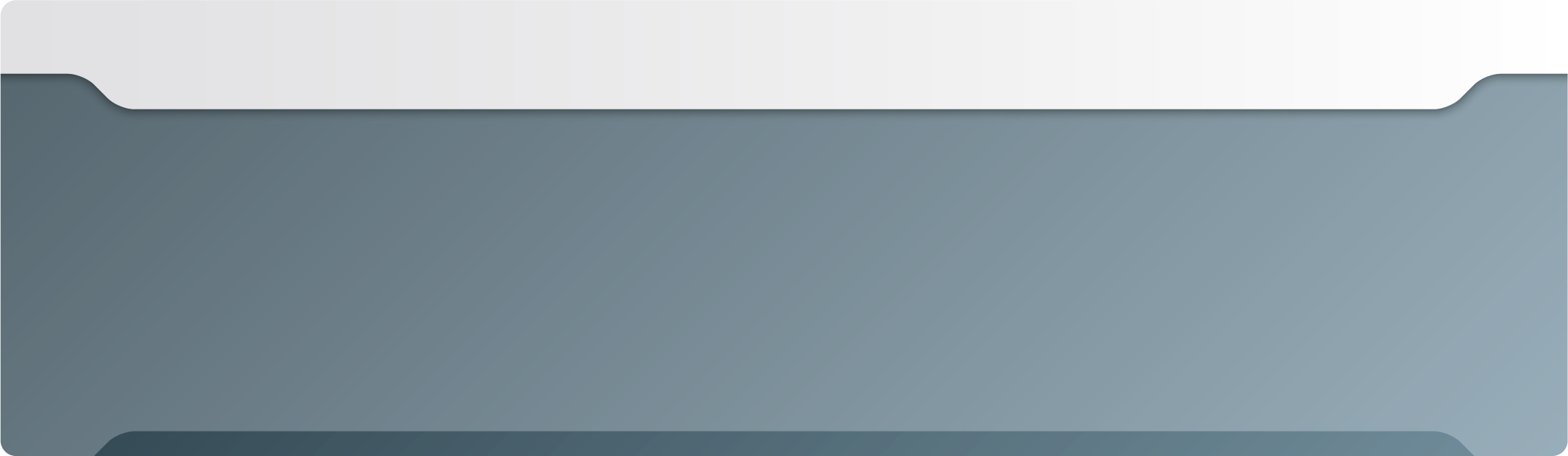 SD-WAN高速WiFi 6展開
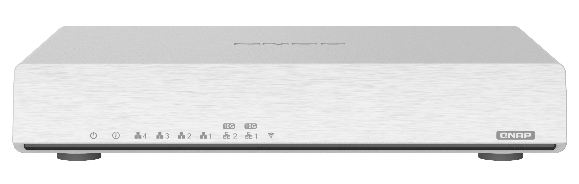 QHora-301W 
2 x 10GbE + 4 x 1GbE RJ45 +
QuWAN ソリューション
SMB展開にはどのような要件が必要ですか?
外部からのオフィスへのアクセス、または各オフィスネットワーク間の内部からのアクセスに関係なく、通信には安全なネットワーク接続が必要です
オフィスデバイスのネットワーク速度がアップグレードされました。この制御には、対応するルーターが必要です
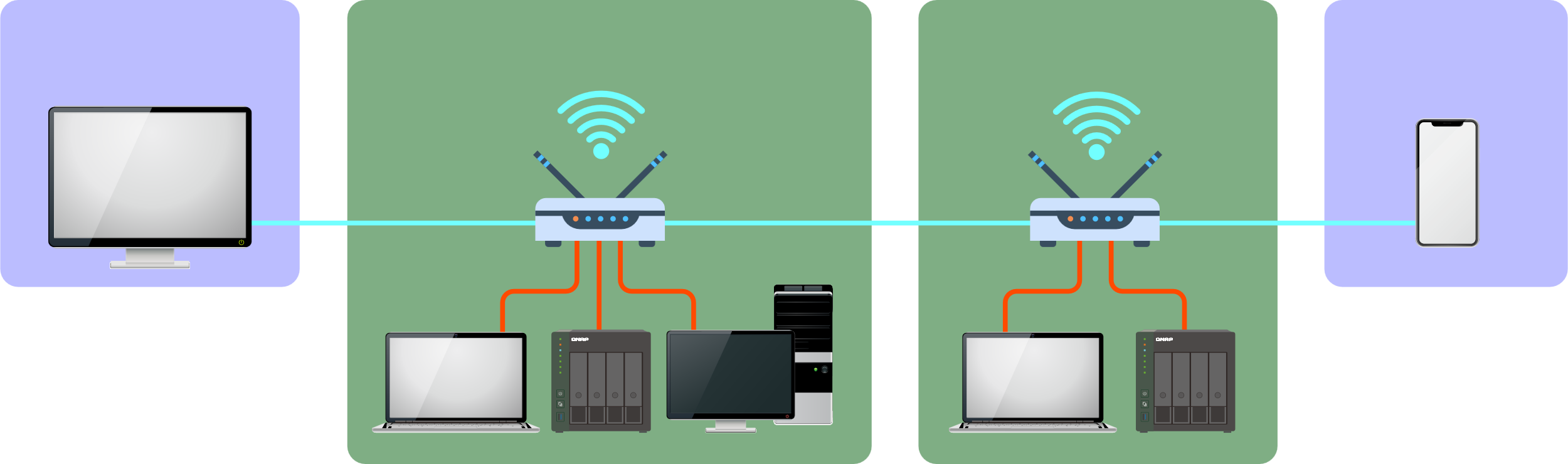 在宅勤務の従業員
オフィス1
オフィス2
フィールドセールス
安全な接続
安全な接続
安全な接続
SMBネットワークにQHora-321/322を追加することで起きる変化は?
QuWANは、各オフィス間の自動VPN接続を提供できます
QVPNは、在宅またはリモートアクセスの必要な要件に拡張するのに役立ちます
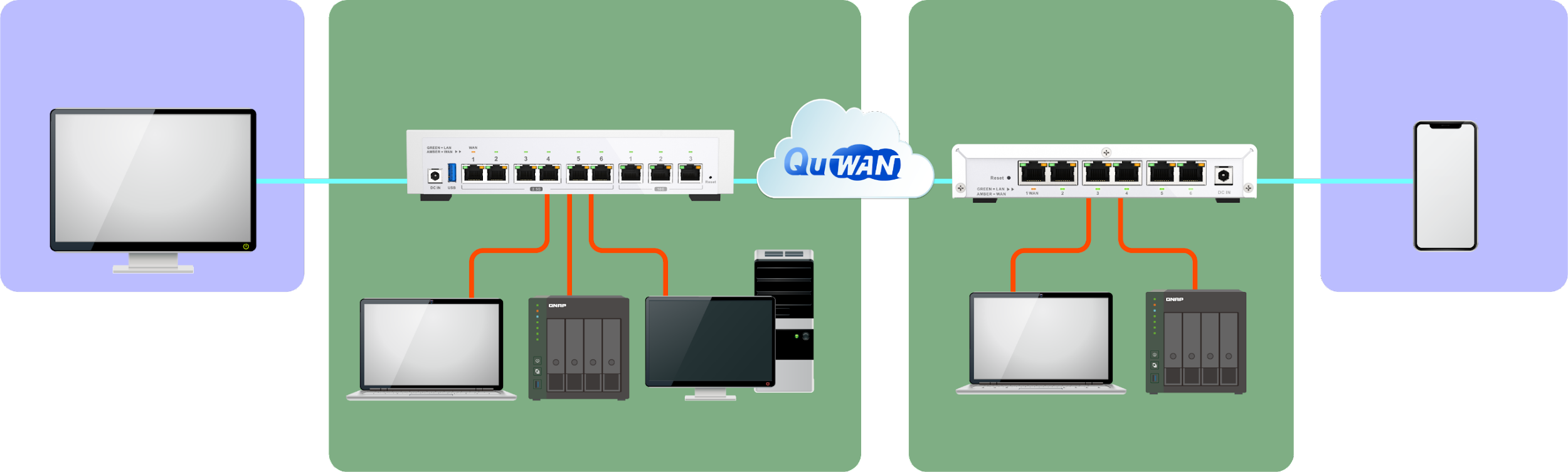 在宅勤務の従業員
オフィス1
オフィス2
フィールド
セールス
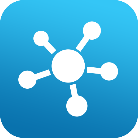 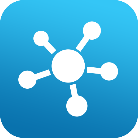 QHora-322
QHora-301W
QVPN
QVPN
2.5GbE
10GbE
10GbE
2.5GbE
2.5GbE
さまざまなQuWAN関連製品により、SMB展開の可能性が広がります
QHora-301W/QMiro-201Wを使用すると、追加のWiFi接続を提供できます
すべてQuWANサポート製品なので、QuWANメッシュ接続を構築できます
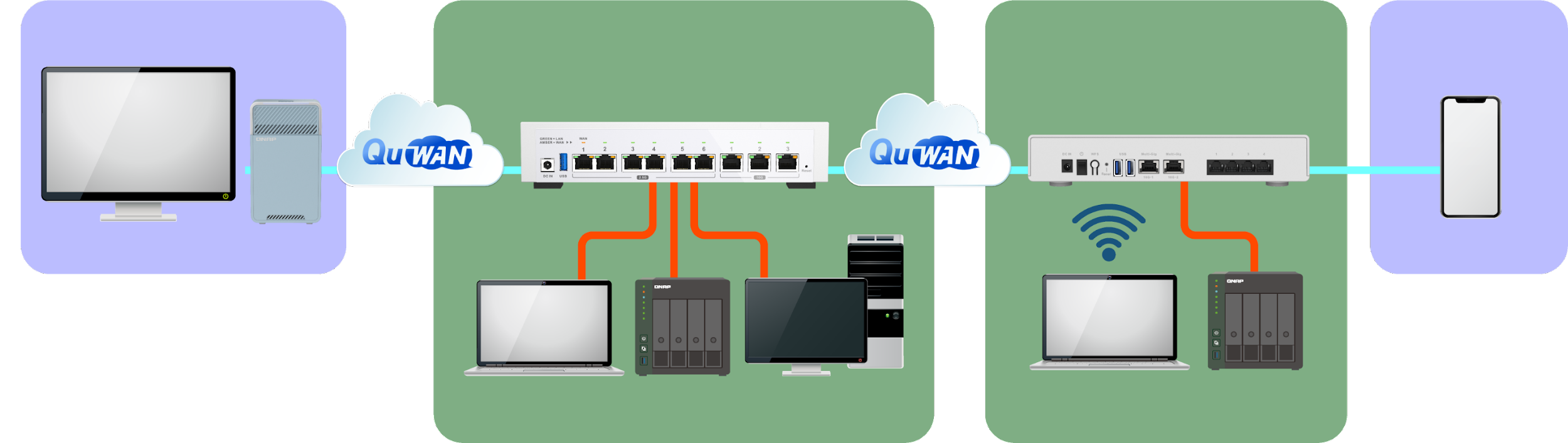 在宅勤務の従業員
オフィス1
オフィス2
フィールド
セールス
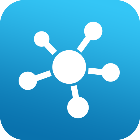 QMiro-201W
QHora-322
QHora-301W
QVPN
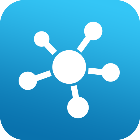 Wi-Fi
2.5GbE
10GbE
10GbE
Wi-Fi
10GbE
チェーンストアの展開にはどのような要件が必要ですか?
店舗ごとに本社に接続する安全な接続が必要です
大規模な展開
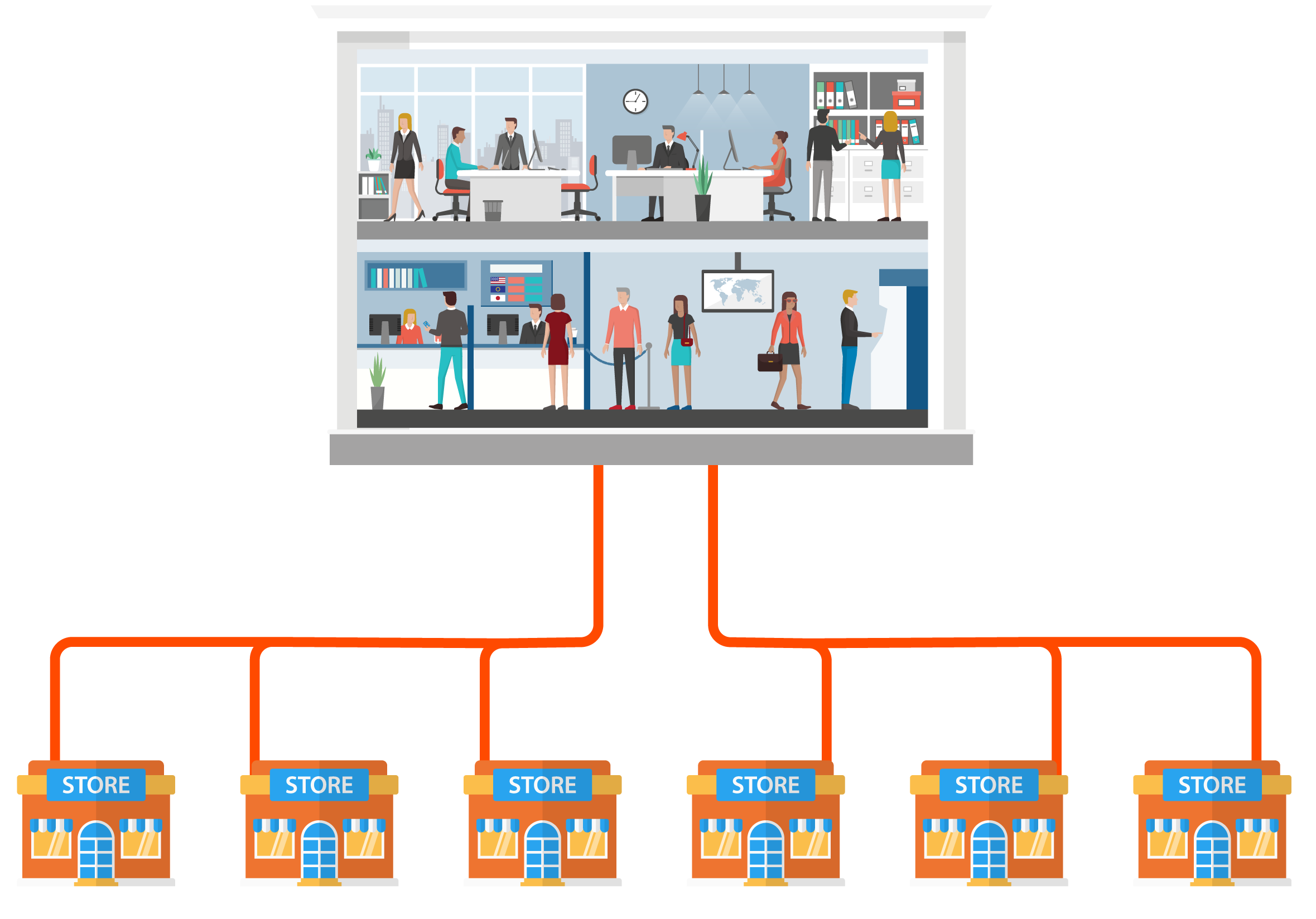 本社
安全な接続
チェーンストアネットワークにQHora-321/322を追加することで起きる変化は?
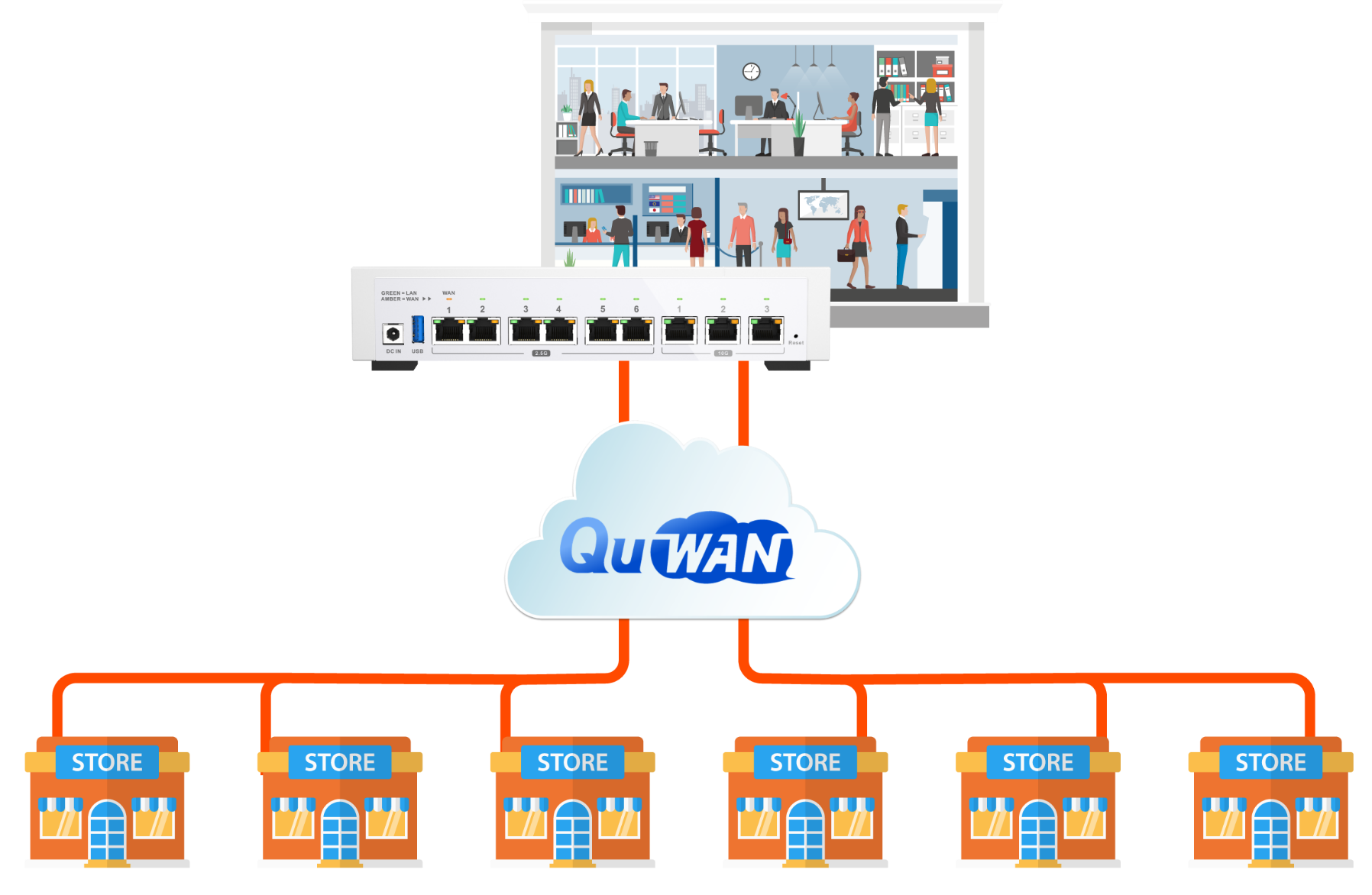 QuWANは本社と店舗間のネットワークを安全にし、イントラネットを暗号化することができます
クラウドからすべてのQuWANデバイスを管理できます
本社
QHora-322
QuWAN関連製品を使用することで、店舗ごとの要求に応じた展開を行うことができます
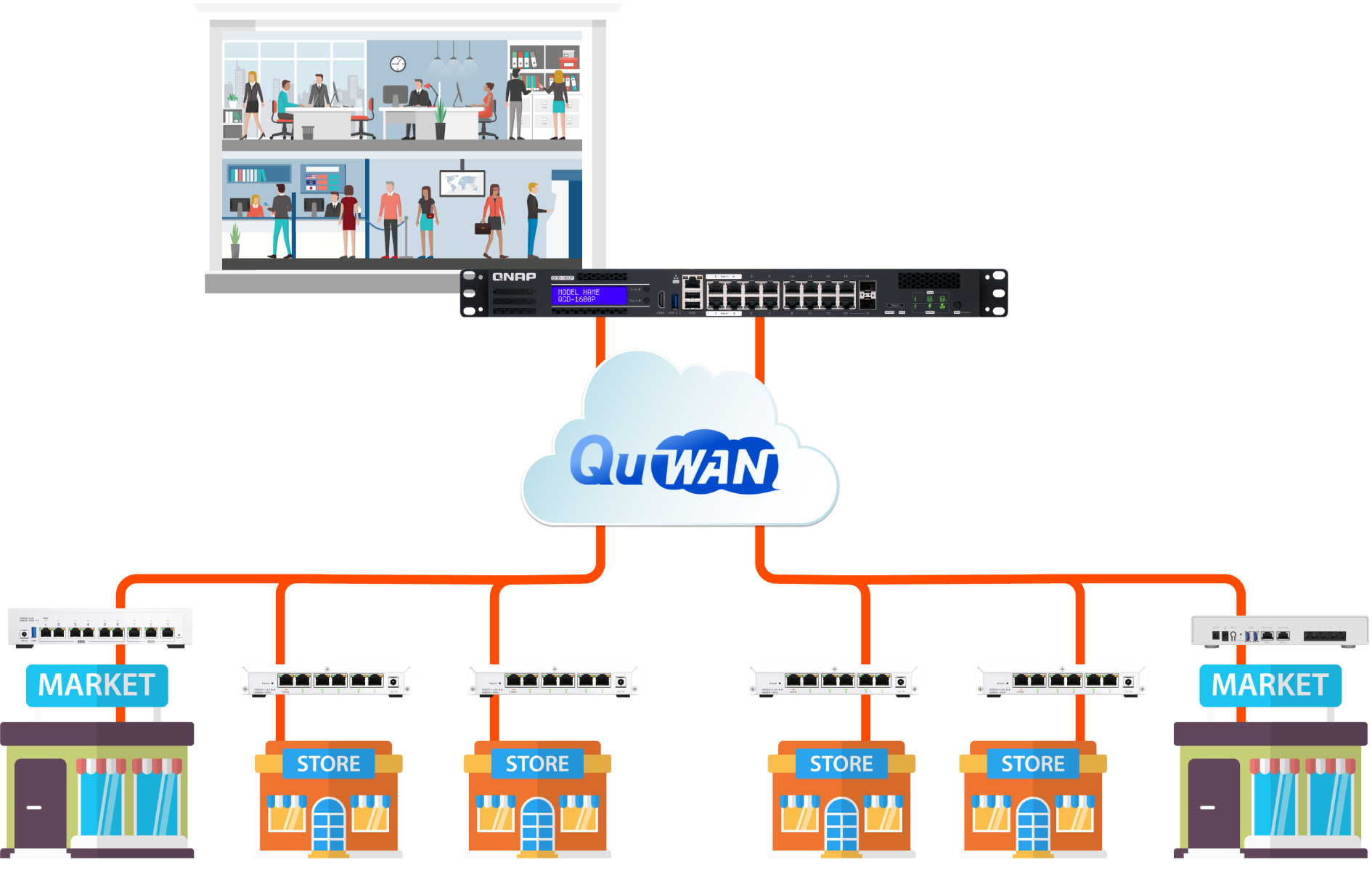 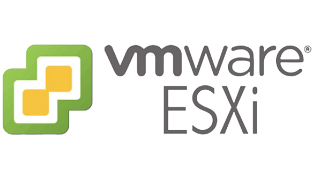 大型店舗はQHora-322が選択可能です
WiFi展開が必要な店舗はQHora-301Wが選択可能です
本社に高性能なデバイスを展開して、より多くの処理をさせることができます
本社
QGD-1600P
QHora-322
QHora-301W
QHora-321
QHora-321
QHora-321
QHora-321
大型店舗
WiFiサービス対応店舗
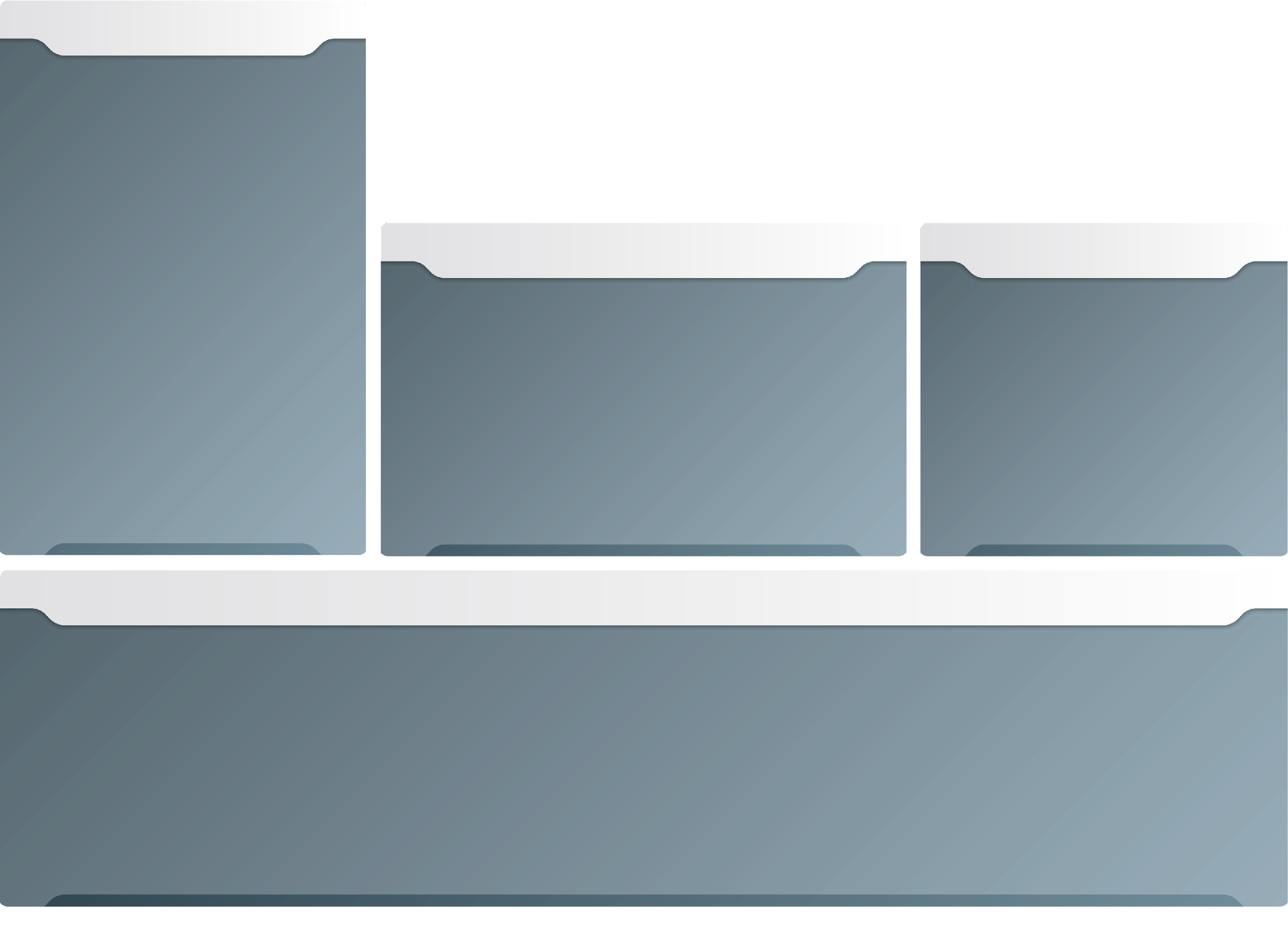 SMB/SBルーター
QHora-321/322によって、QuWANの可能性がさらに広がります
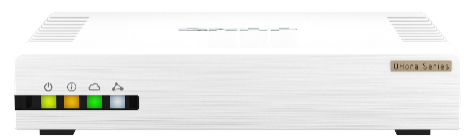 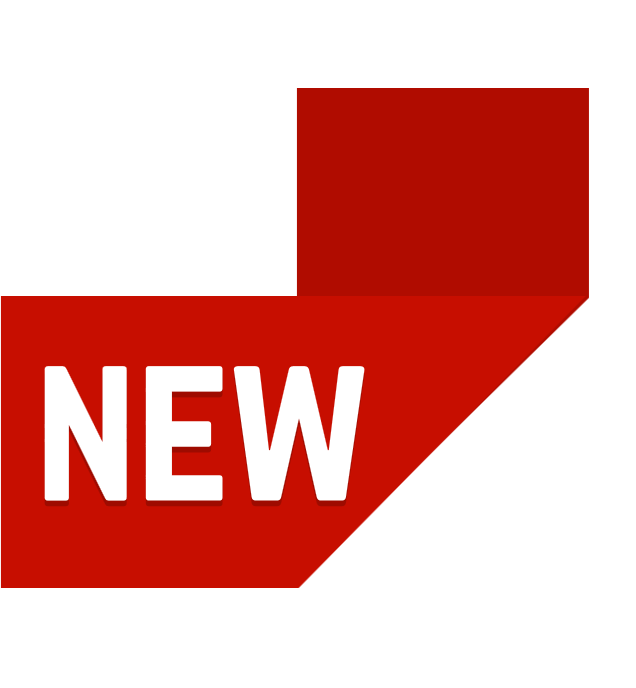 QHora-321
家庭用WiFiメッシュルーター
QuWAN vRouter
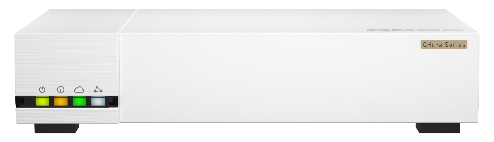 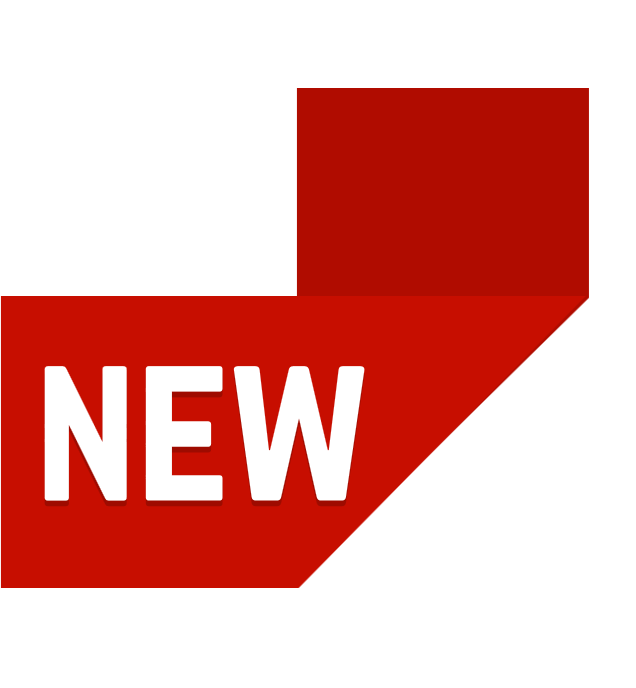 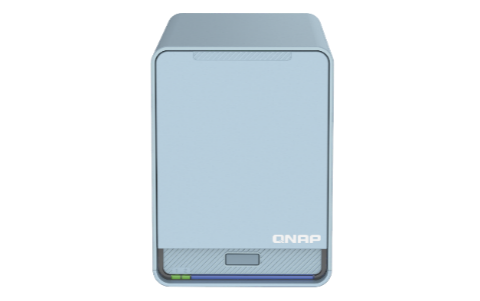 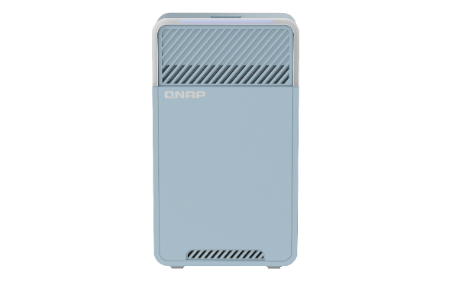 QHora-322
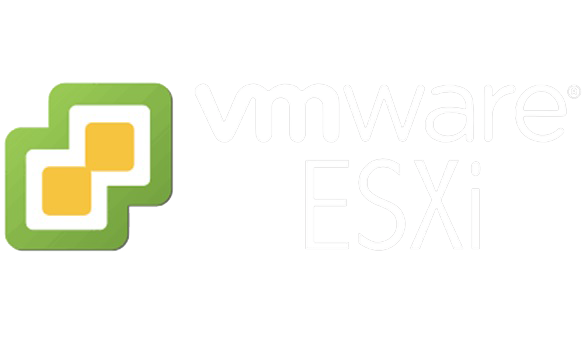 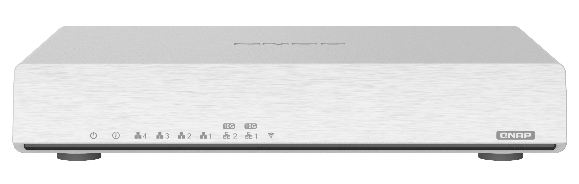 QHora-301W
QMiroPlus-201W
QMiro-201W
QuWAN対応QNAP製品
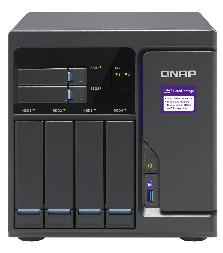 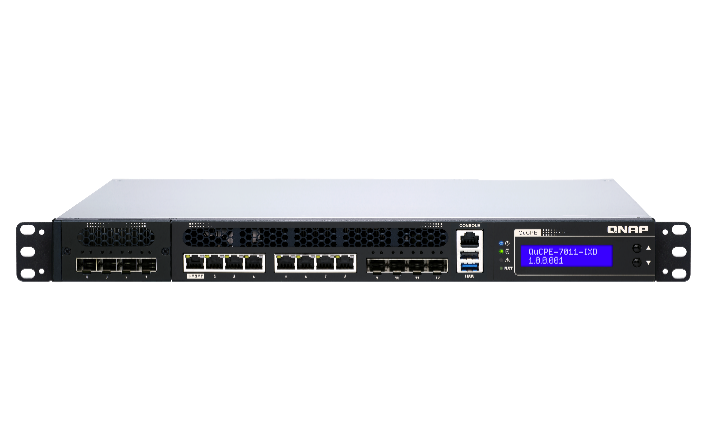 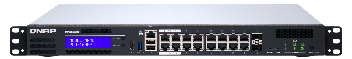 QNAP NASシリーズ
QNAP QGDスマートスイッチシリーズ
QNAP QuCPE仮想化機器
大規模なVPN
QHora-321/322は、VPNトンネル数を
企業レベルまで向上させることができます
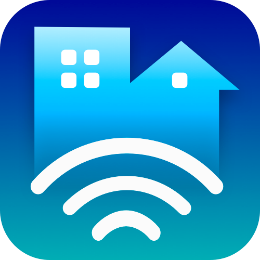 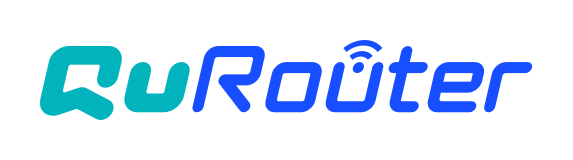 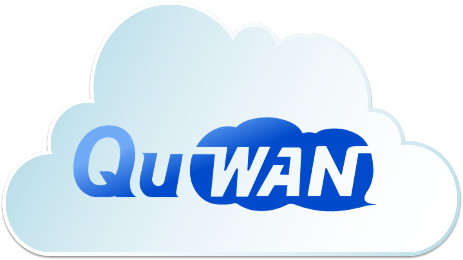 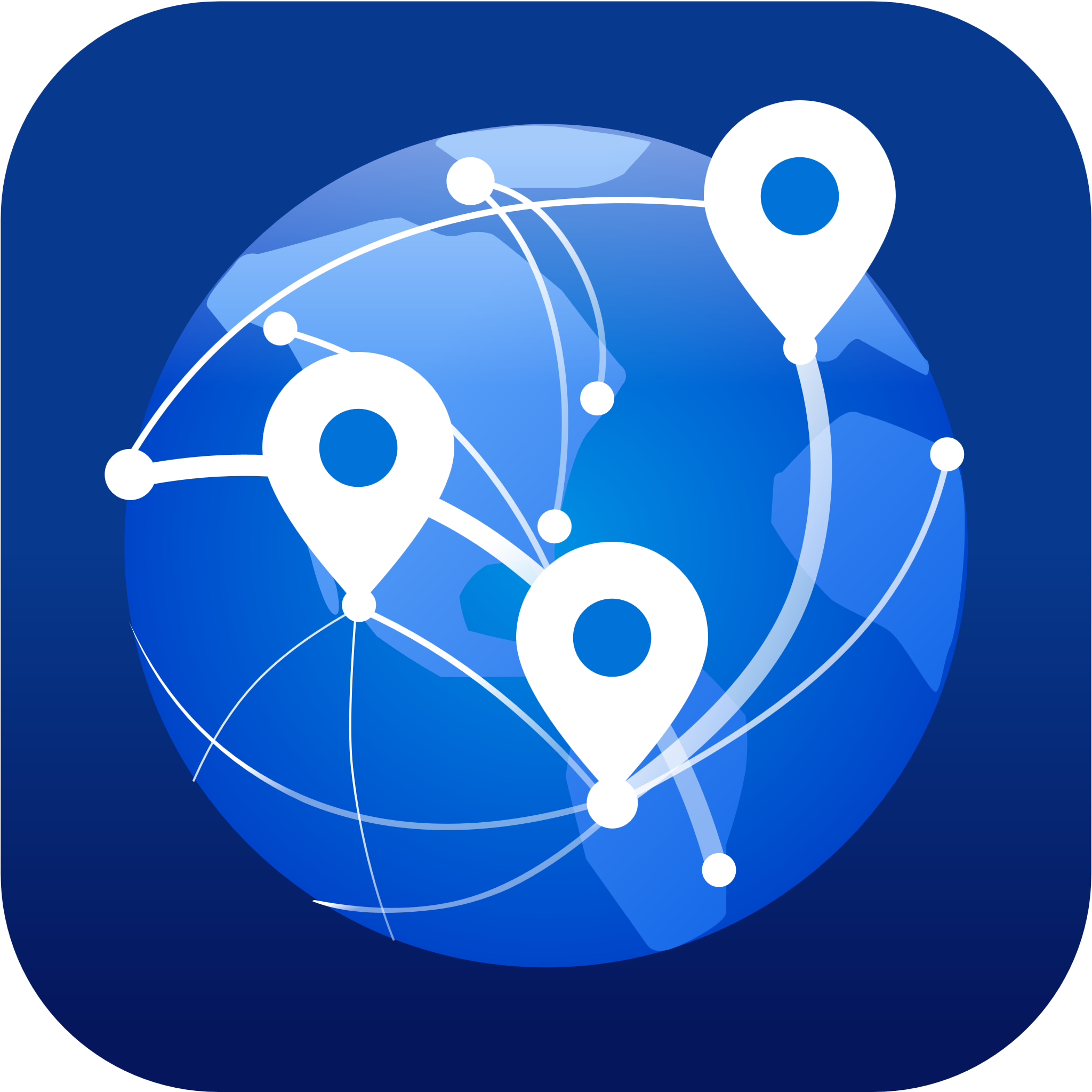 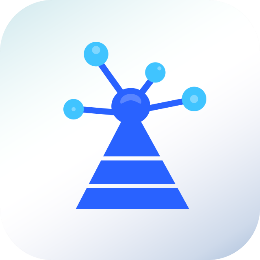 QVPN
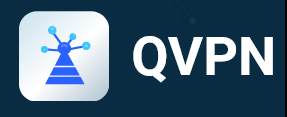 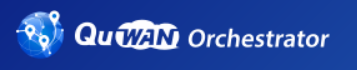 ハードウェアスペック
QHora-321 パネル
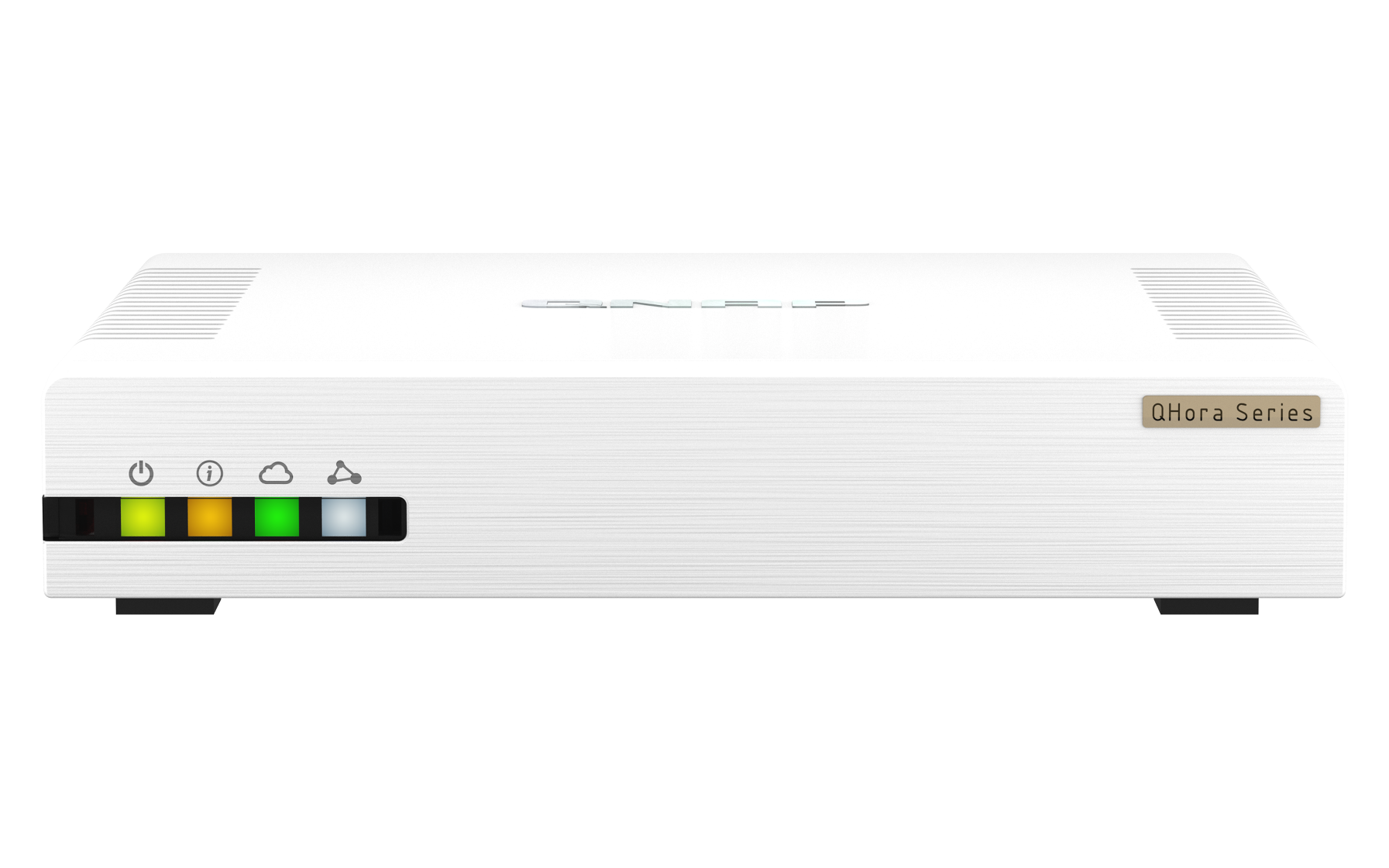 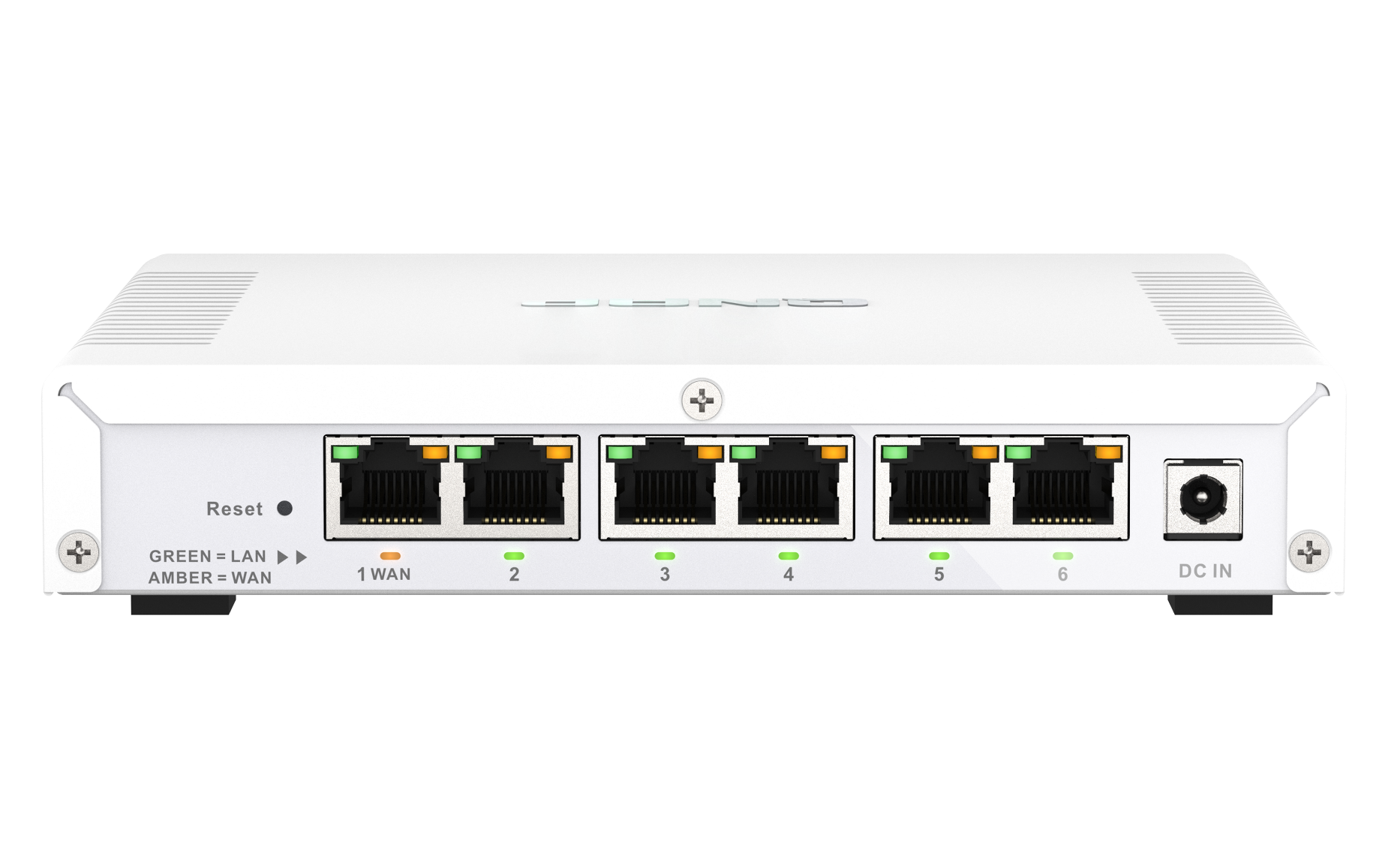 6x2.5 GbE RJ45
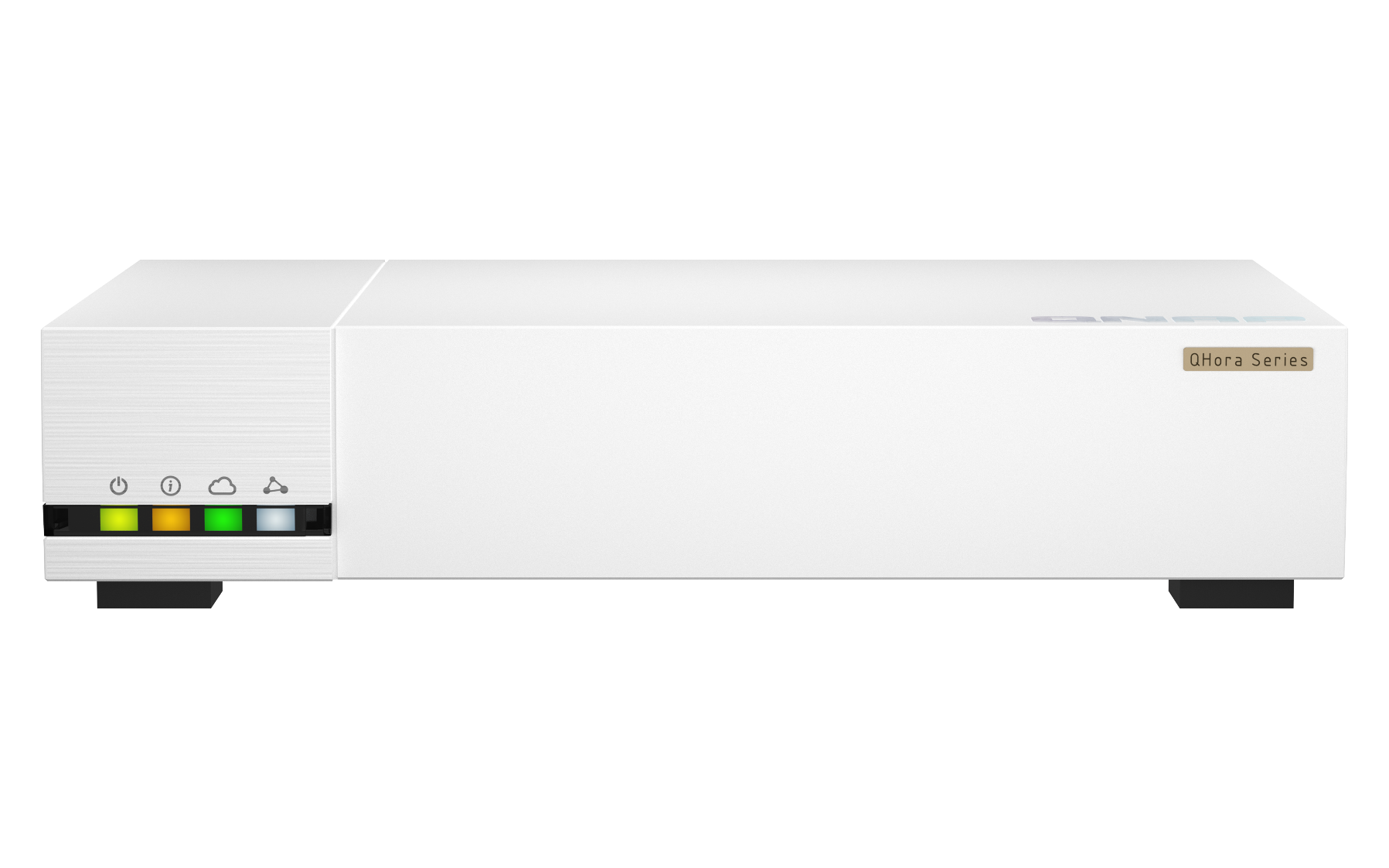 QHora-322 パネル
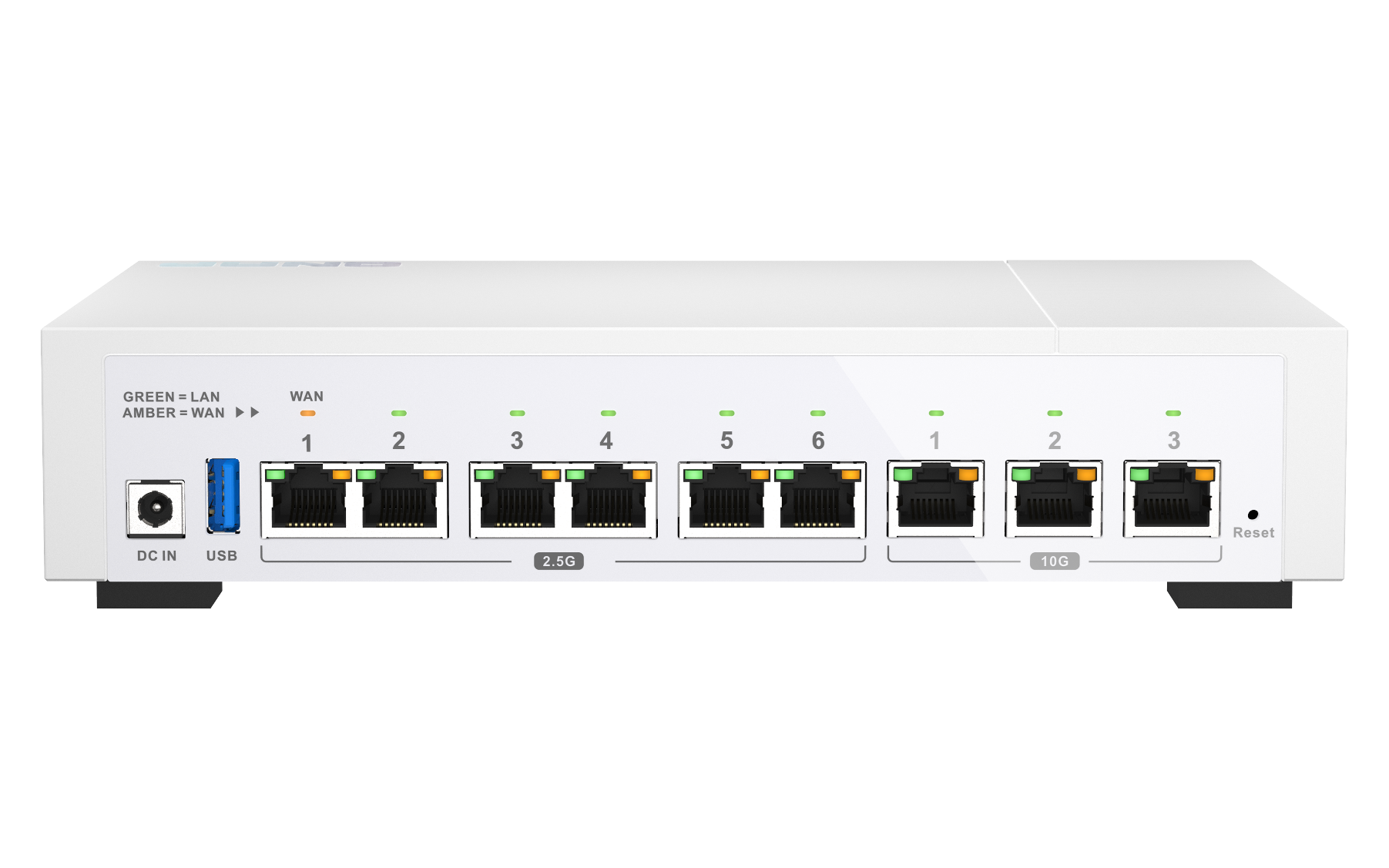 6x2.5GbE RJ45
3x10GbE RJ45
LED-フロントパネルデバイスのステータス
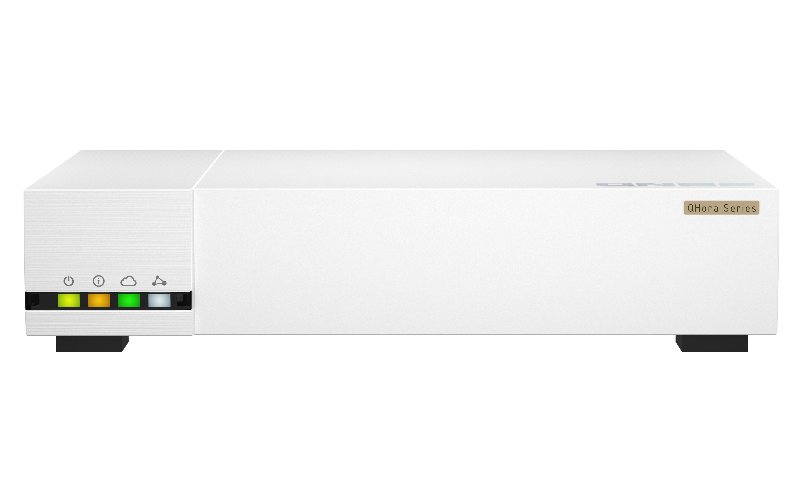 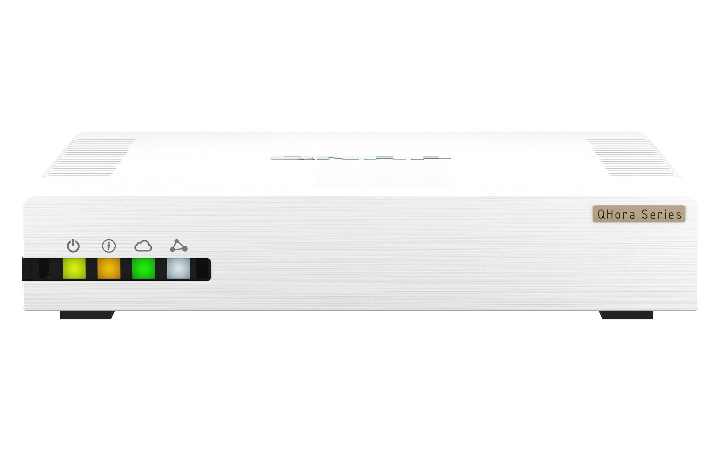 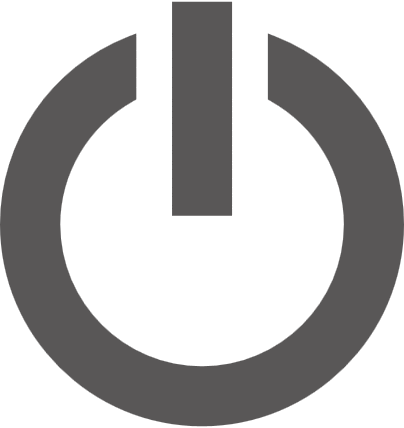 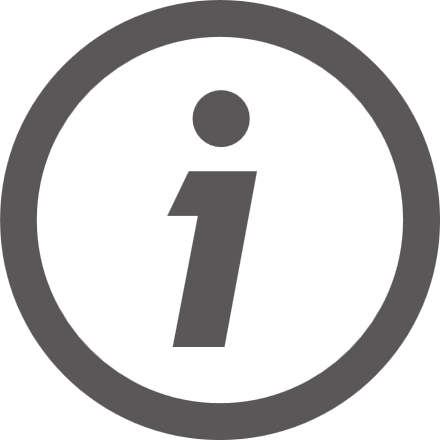 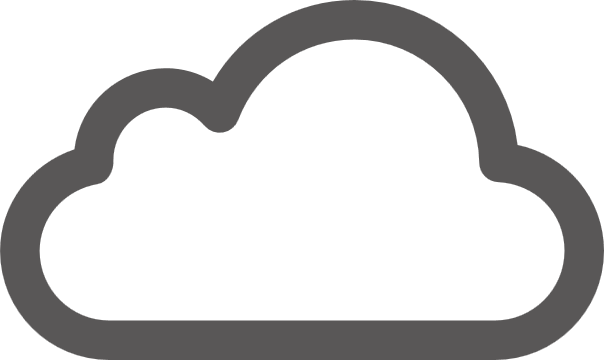 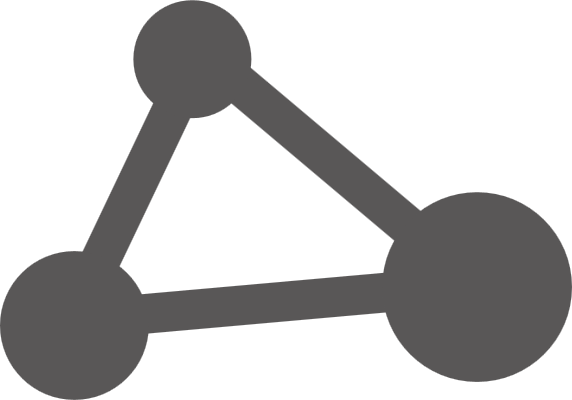 LEDインターフェースインジケータとポートステータス
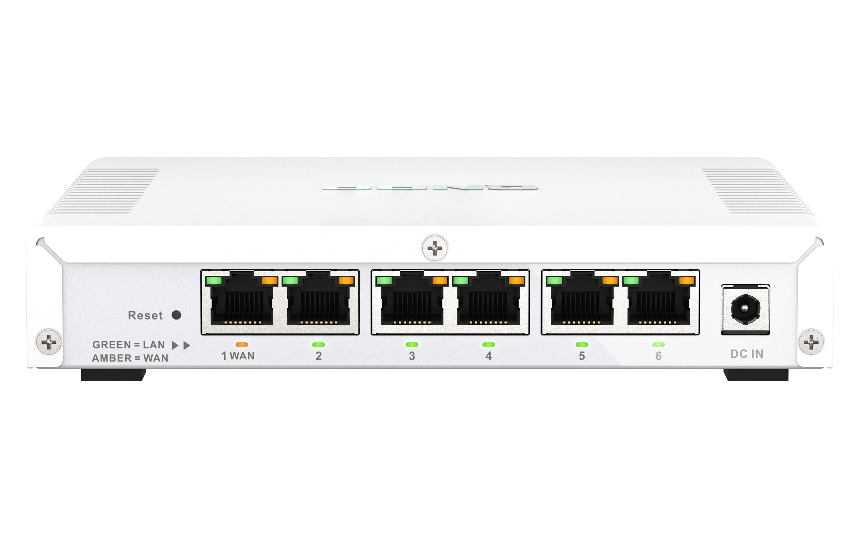 インターフェースインジケータ
QHora-321 RJ45ポートLEDの動作
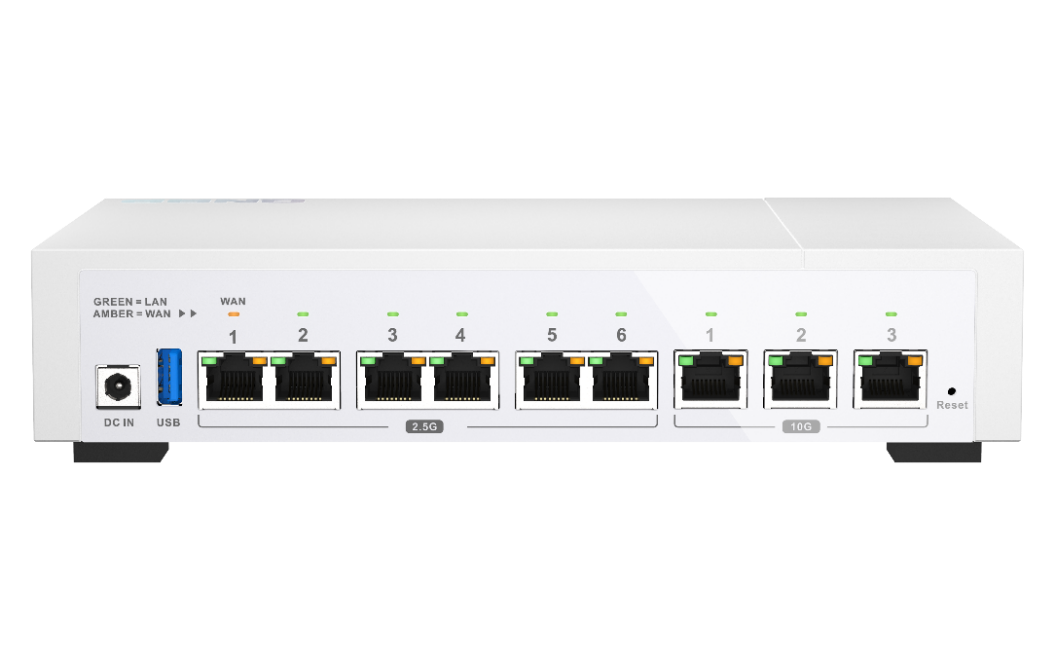 QHora-322 RJ45ポートLEDの動作
QHoraセレクションガイド
どのQHoraが私の要件に適していますか?
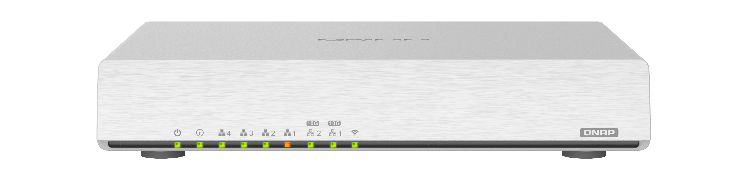 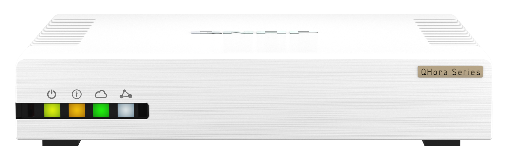 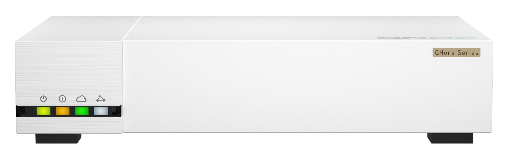 注記: iperf を使用したラボテストに基づいており、実際のネットワーク展開によって結果が異なる場合があります。
Copyright© 2022 QNAP Systems, Inc. All rights reserved. QNAP® and other names of QNAP Products are proprietary marks or registered trademarks of QNAP Systems, Inc. Other products and company names mentioned herein are trademarks of their respective holders.​​​​​​​